Year: 1

Term: 4

Objective: Unscramble Sentences: Statements and questions

Author: Lizzie Renouf
Copy and paste these icons to the appropriate slides to indicate engagement norms/CFU strategies
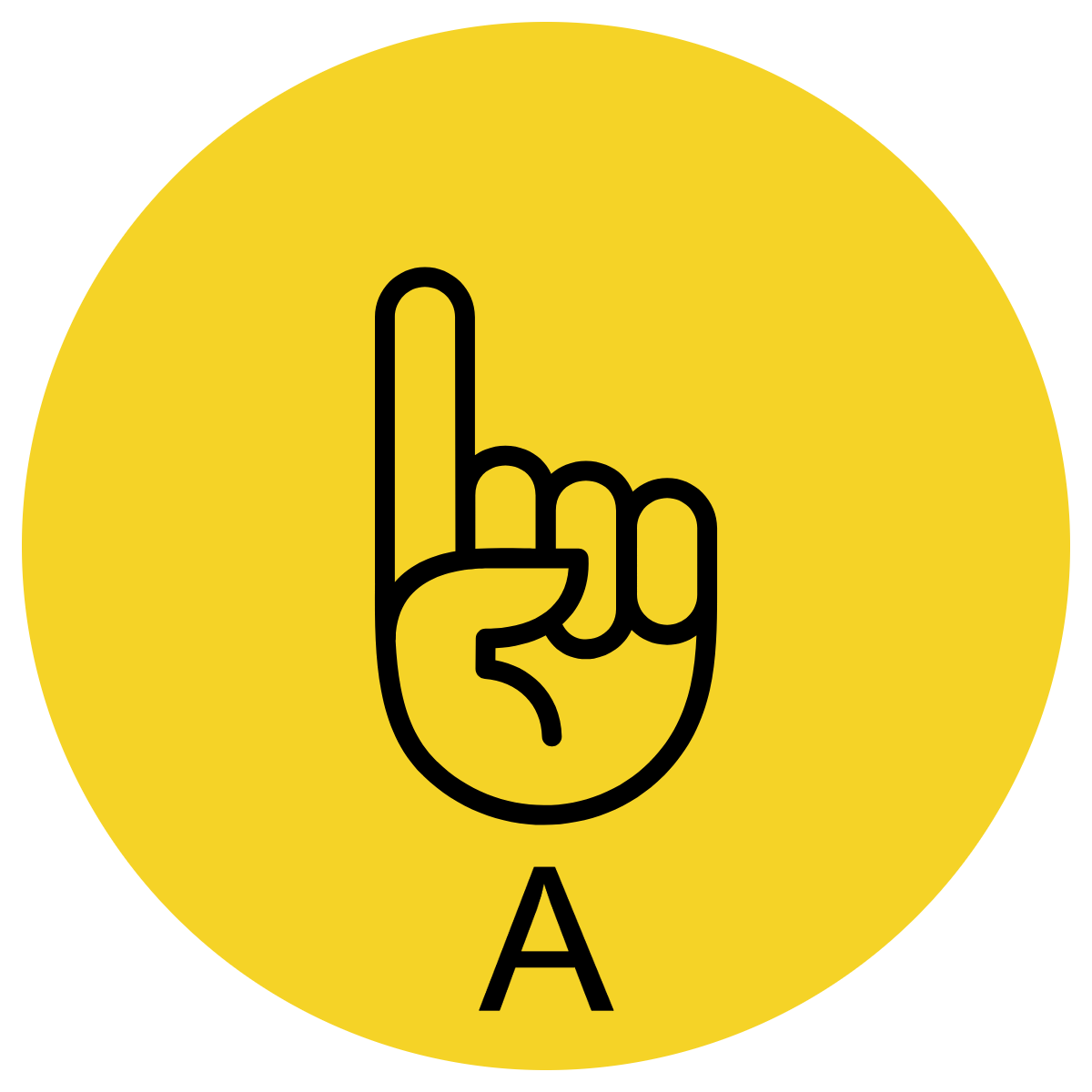 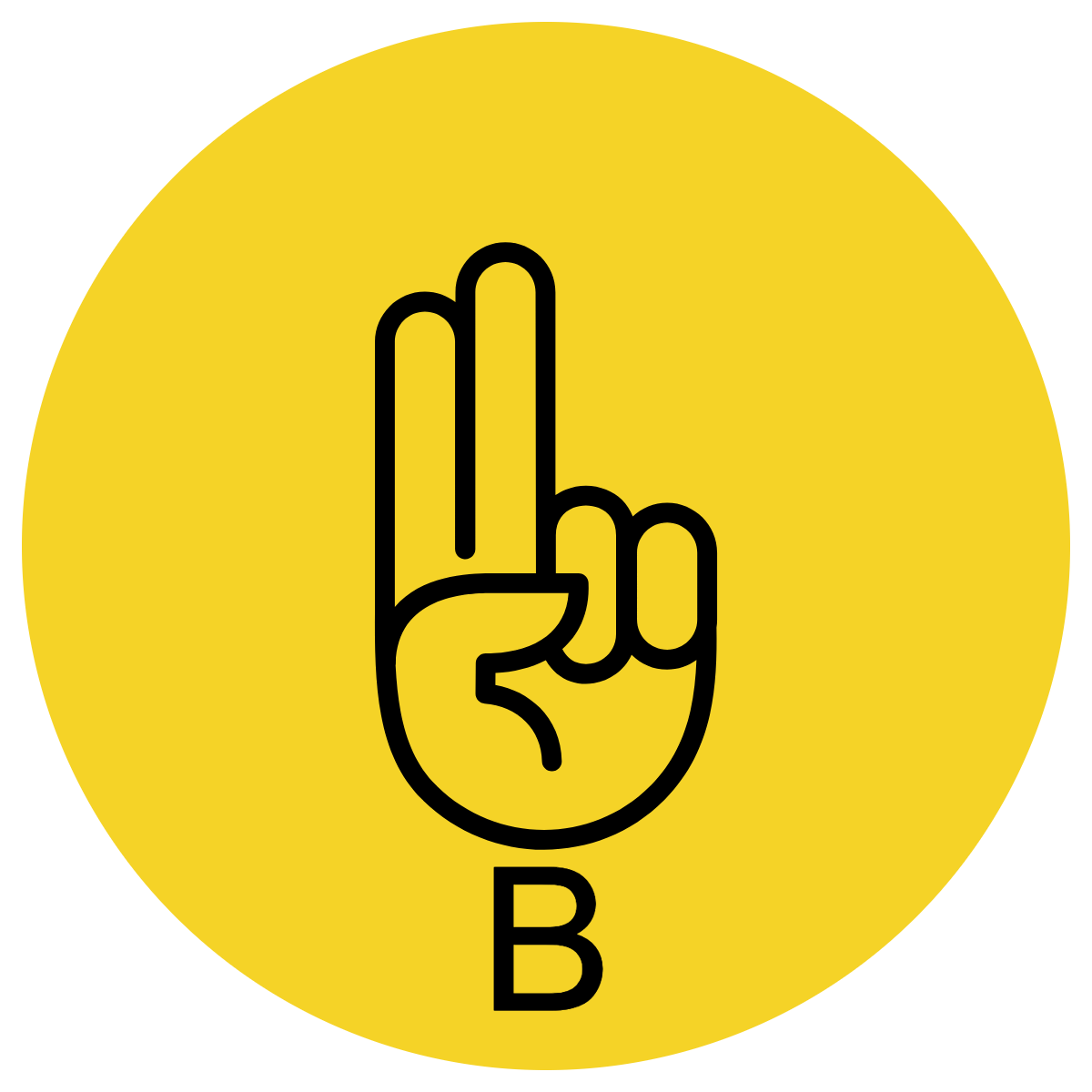 Multiple Choice
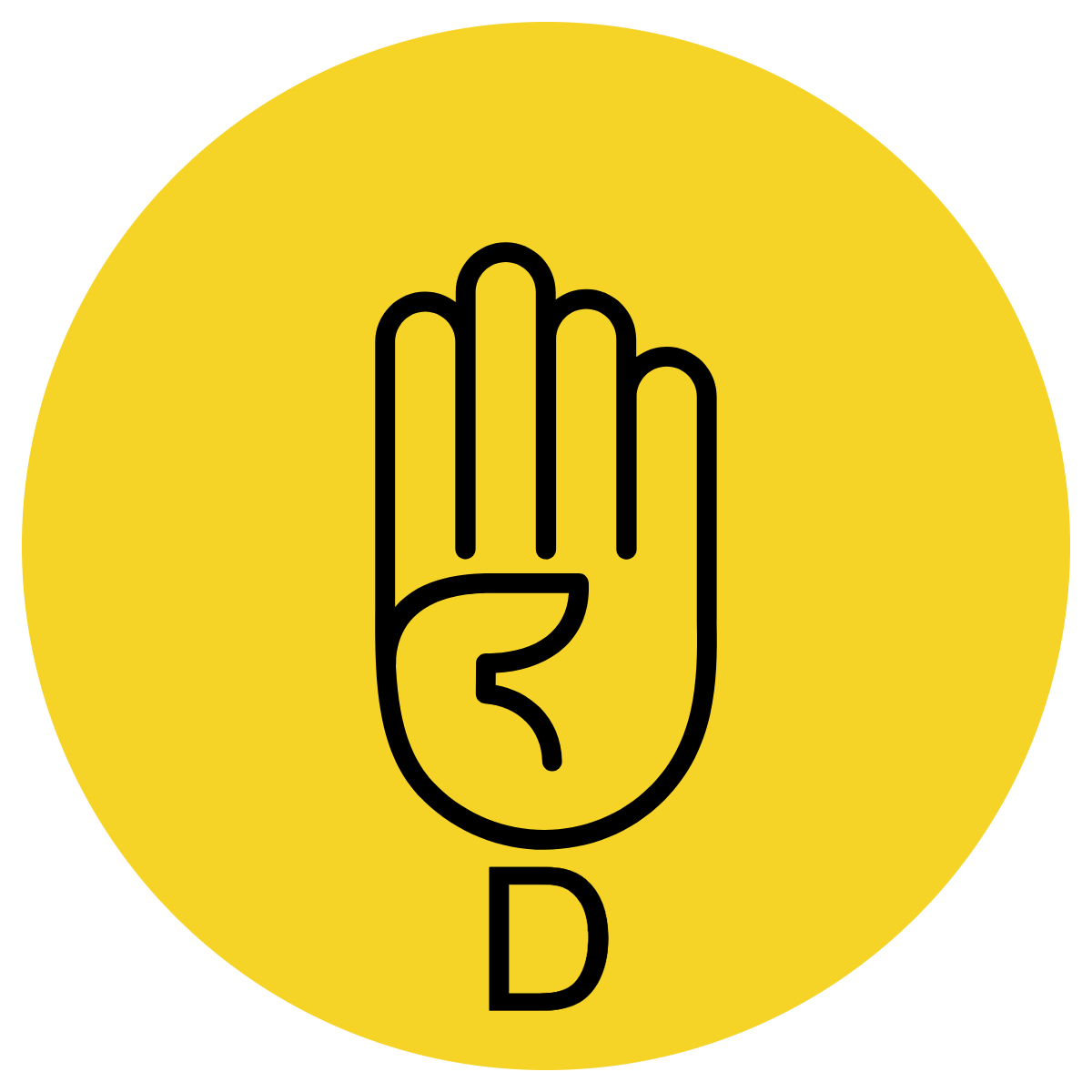 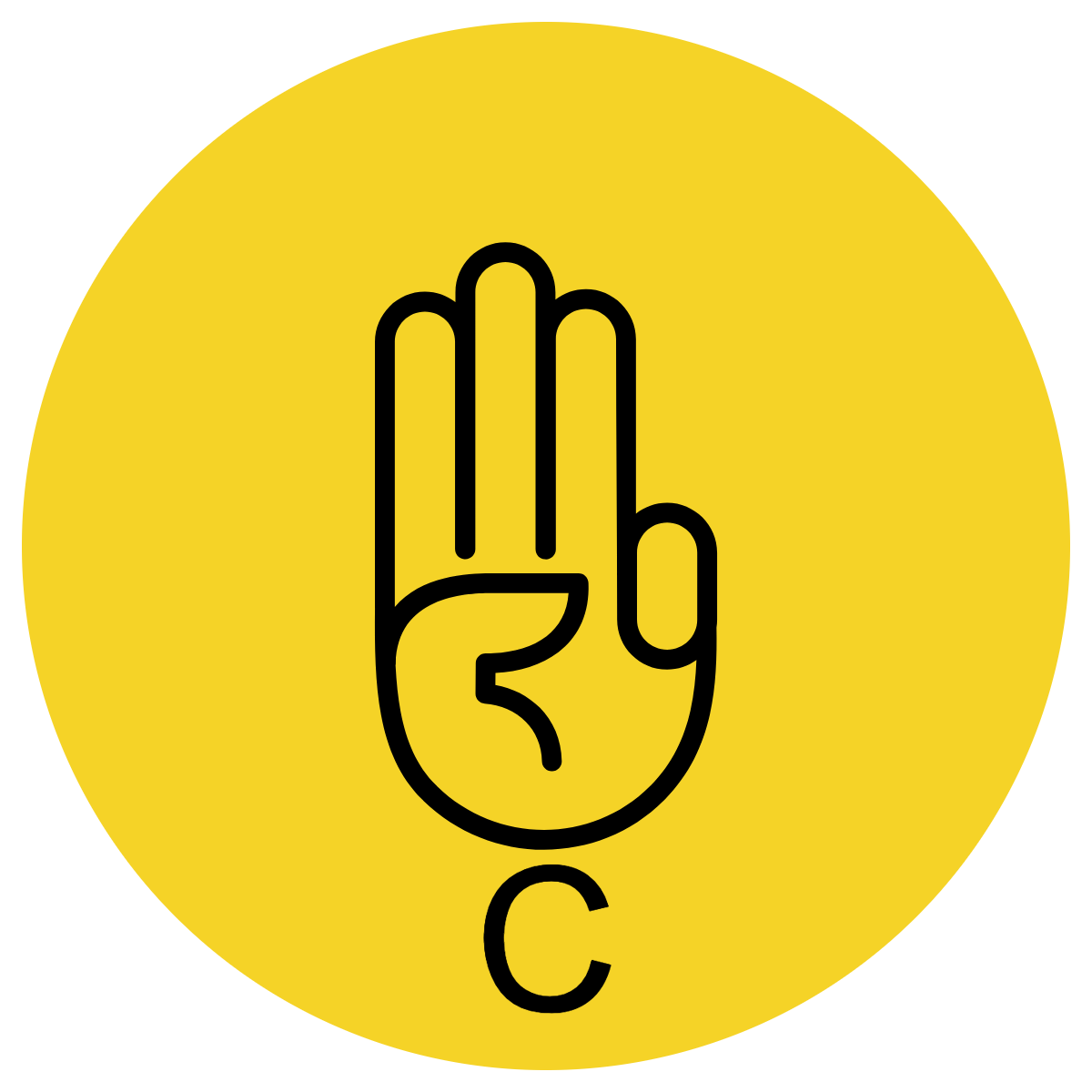 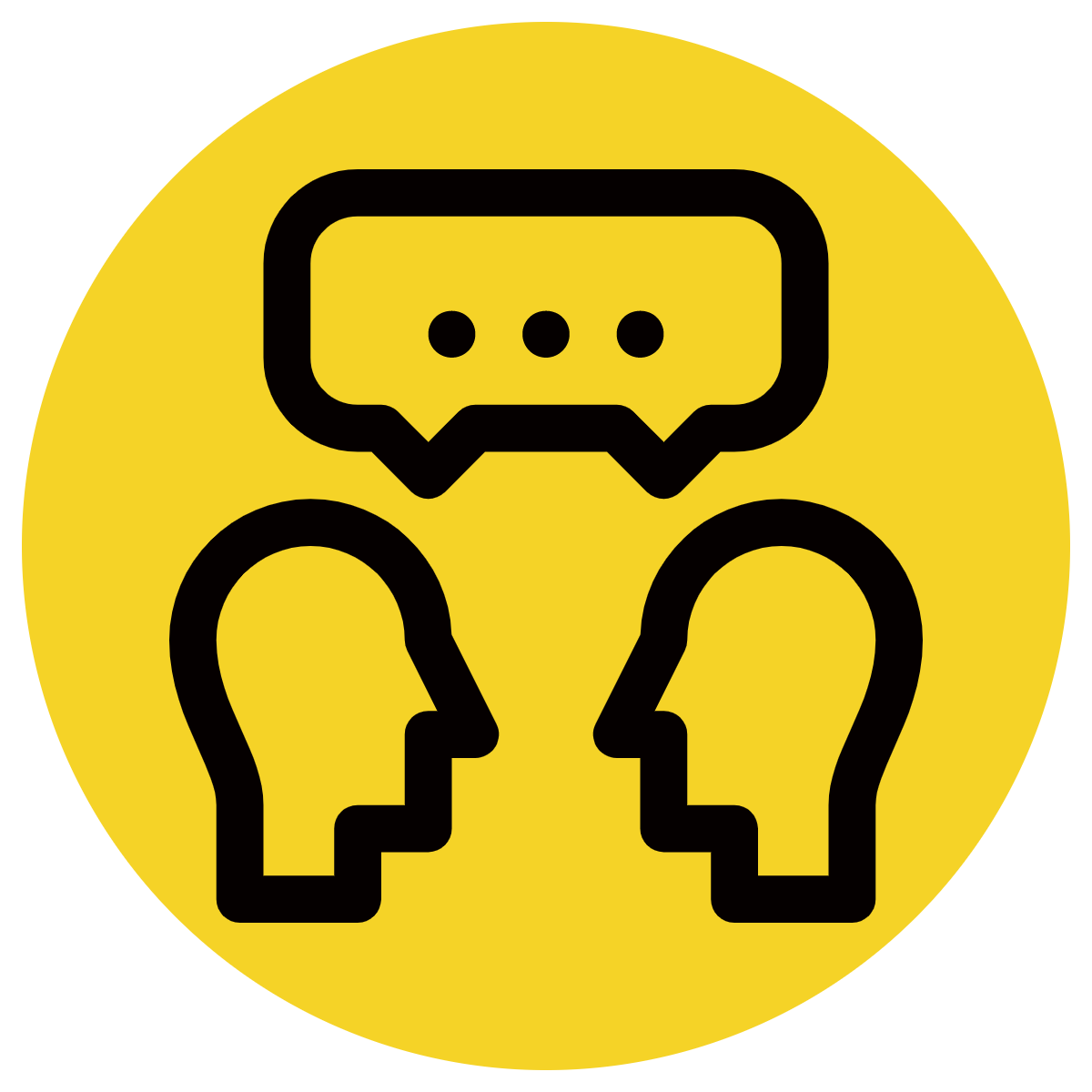 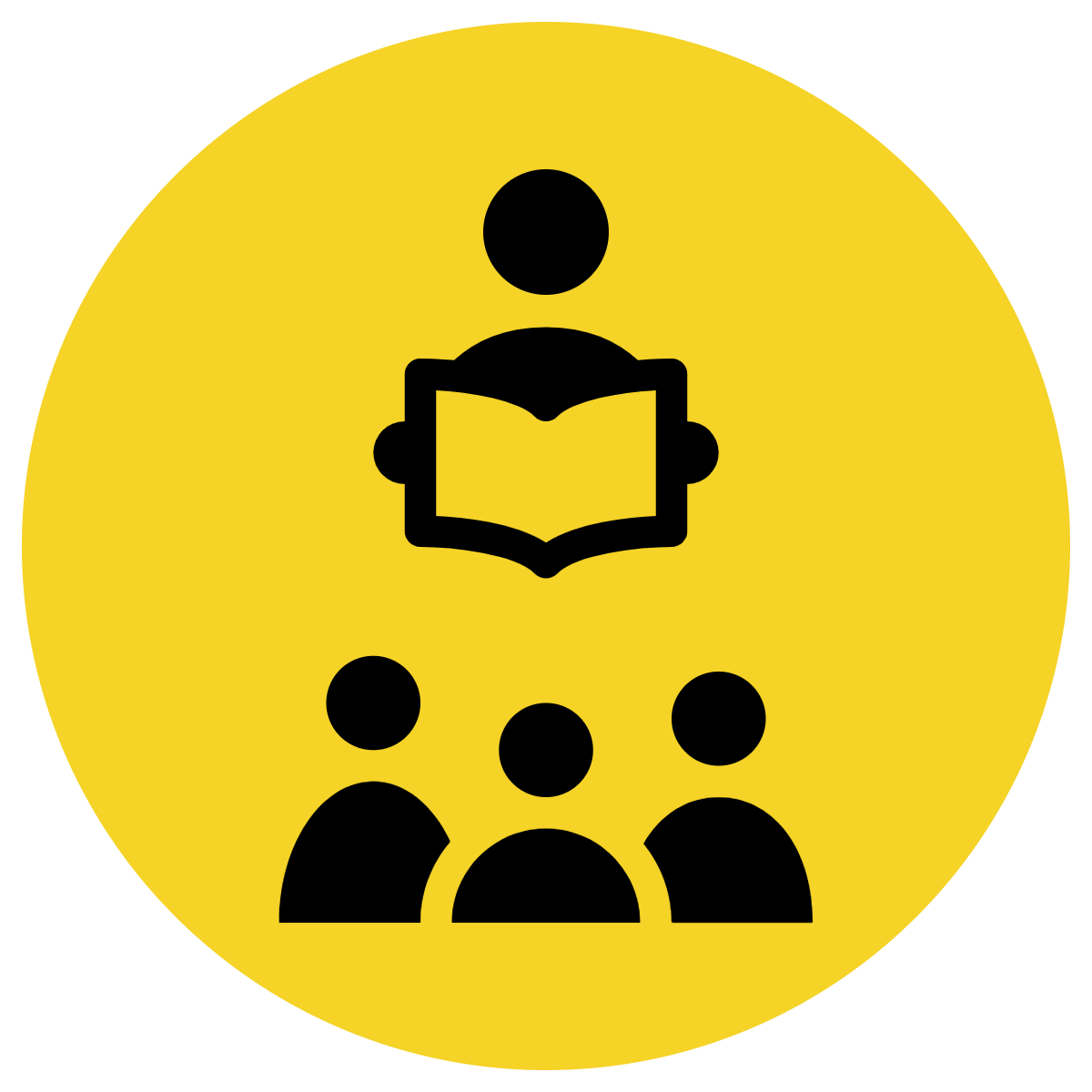 Pair Share
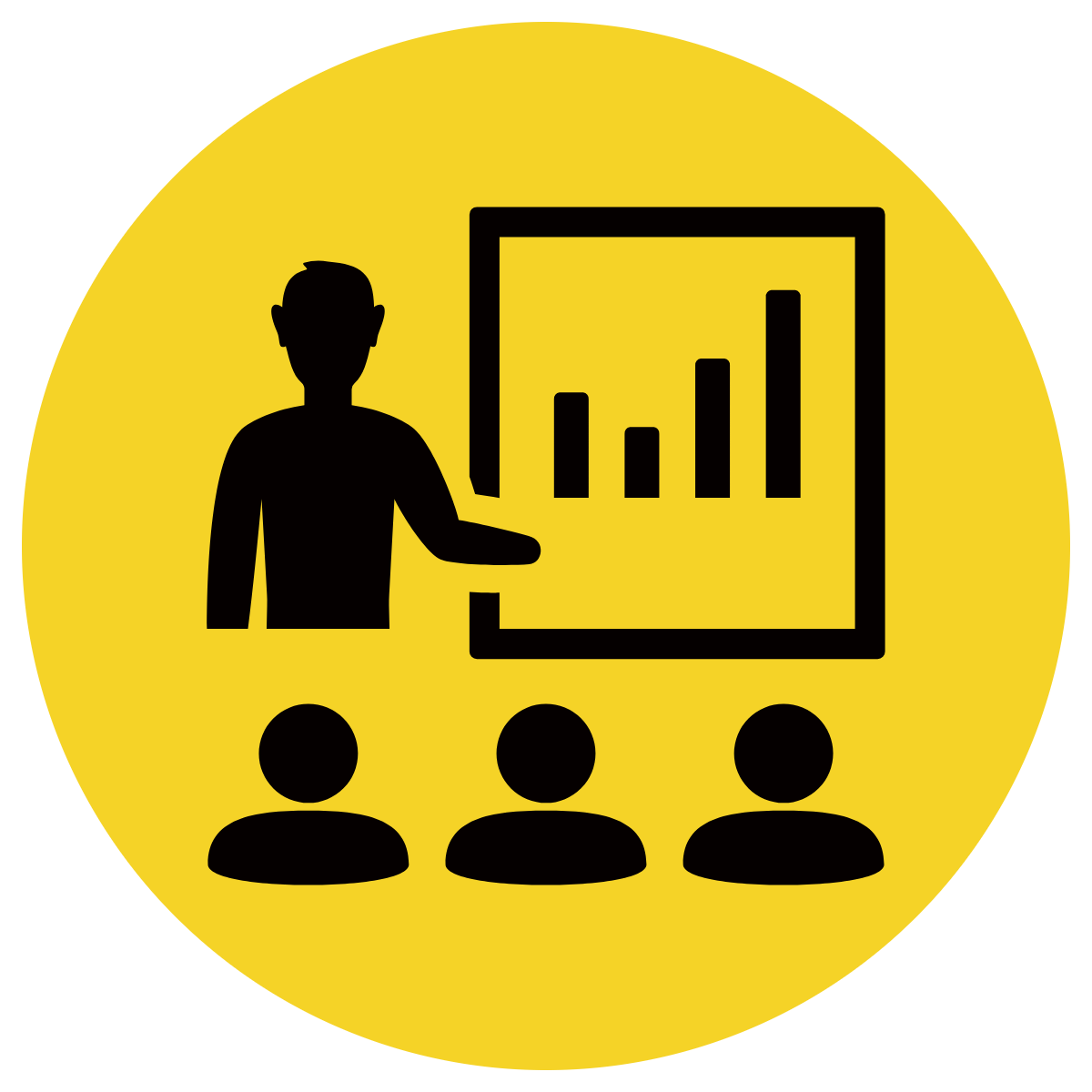 Track with me
Pick a Stick/Answer (non-volunteer)
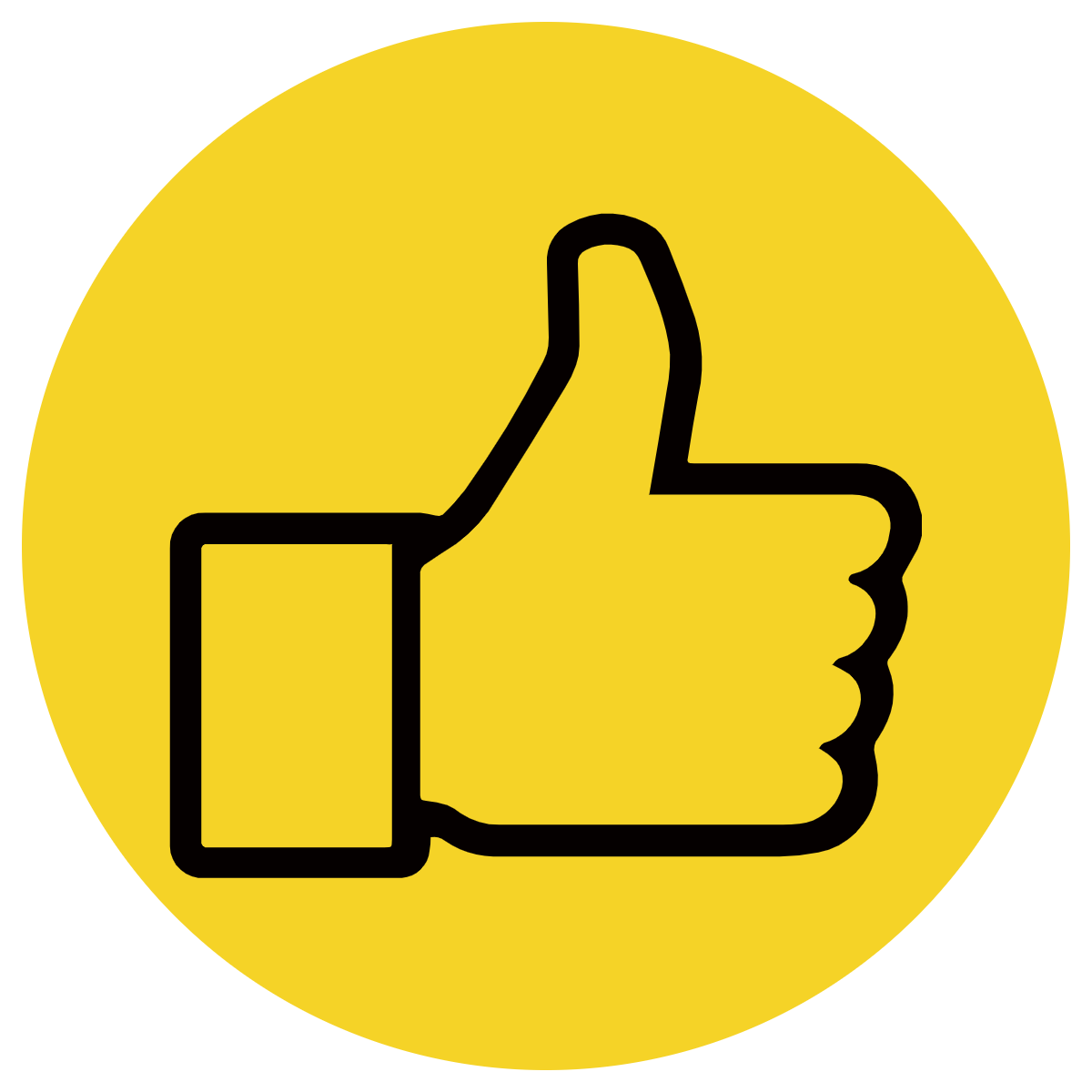 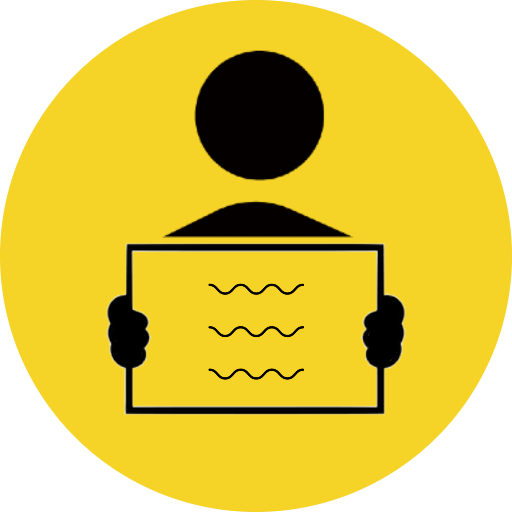 Whiteboards
Vote
Read with me
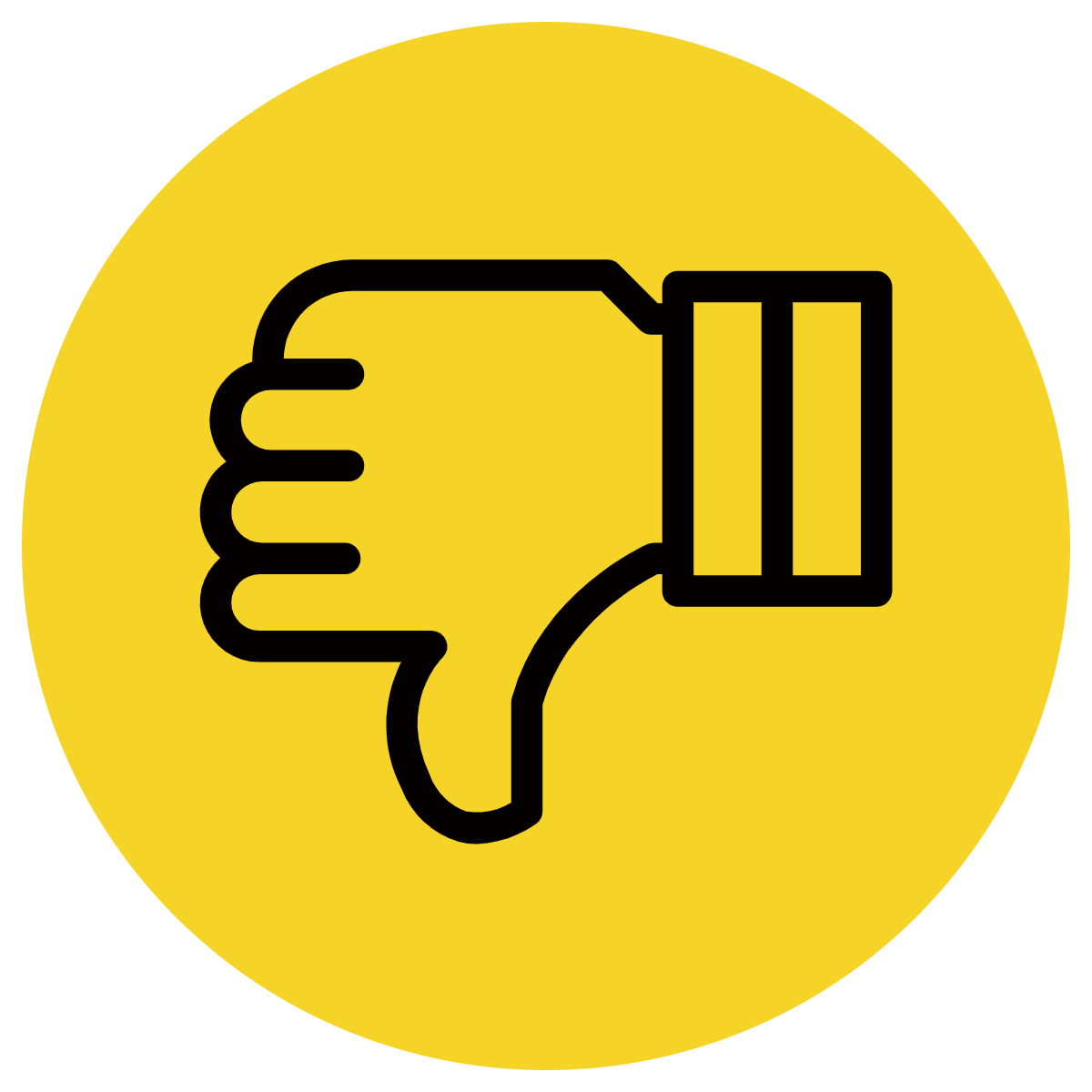 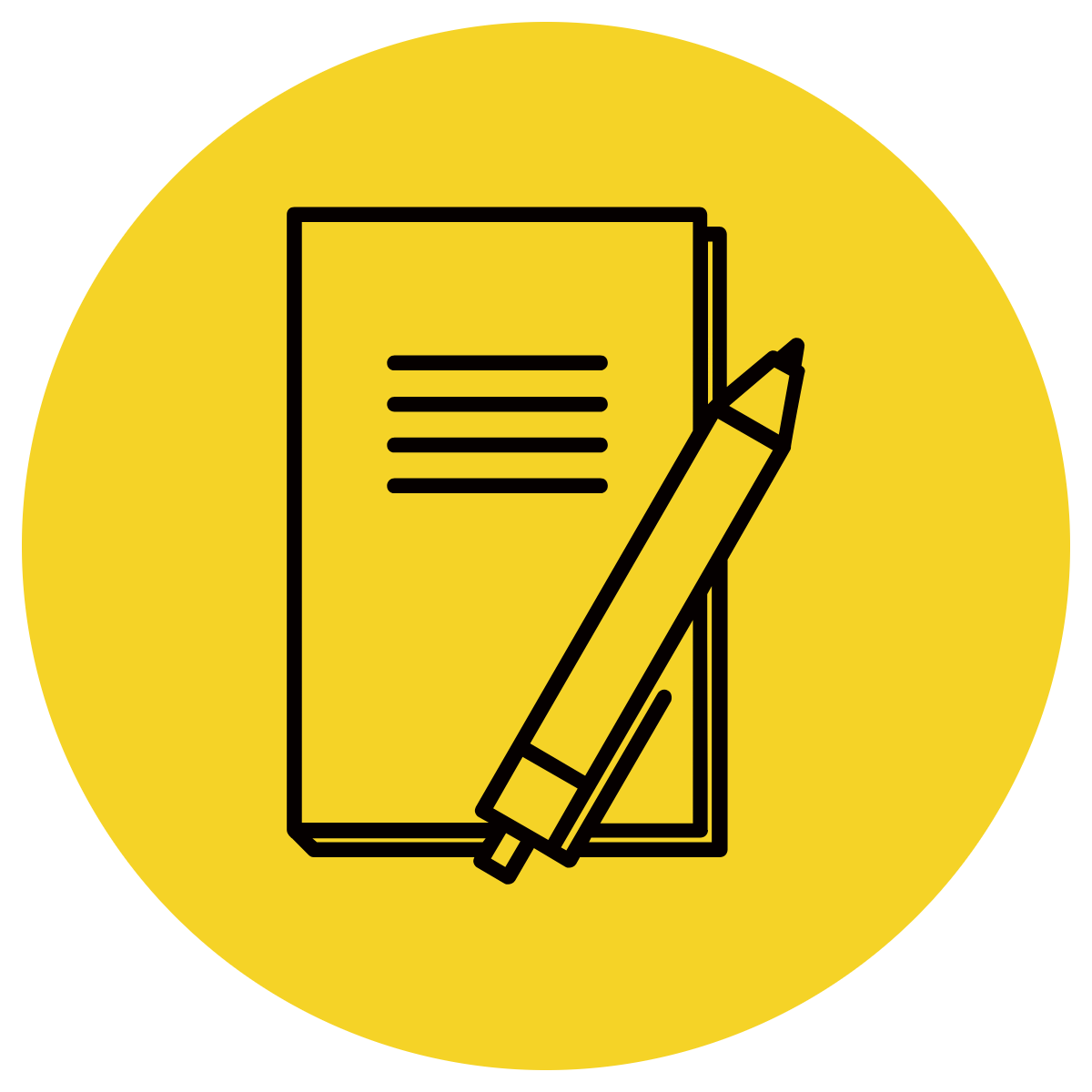 In Your Workbook
Learning Objective
We are learning to…
Unscramble statements and questions.
Concept Development
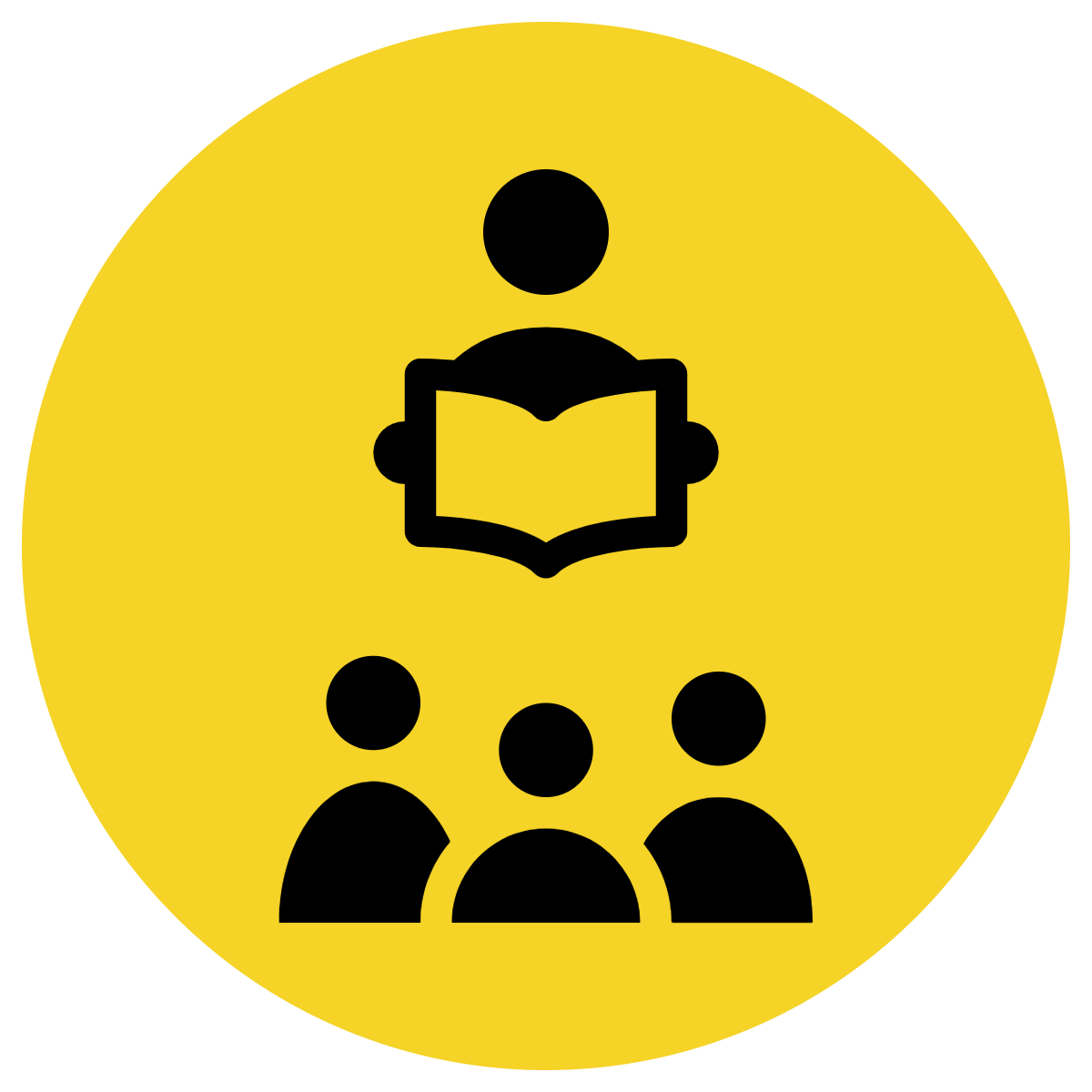 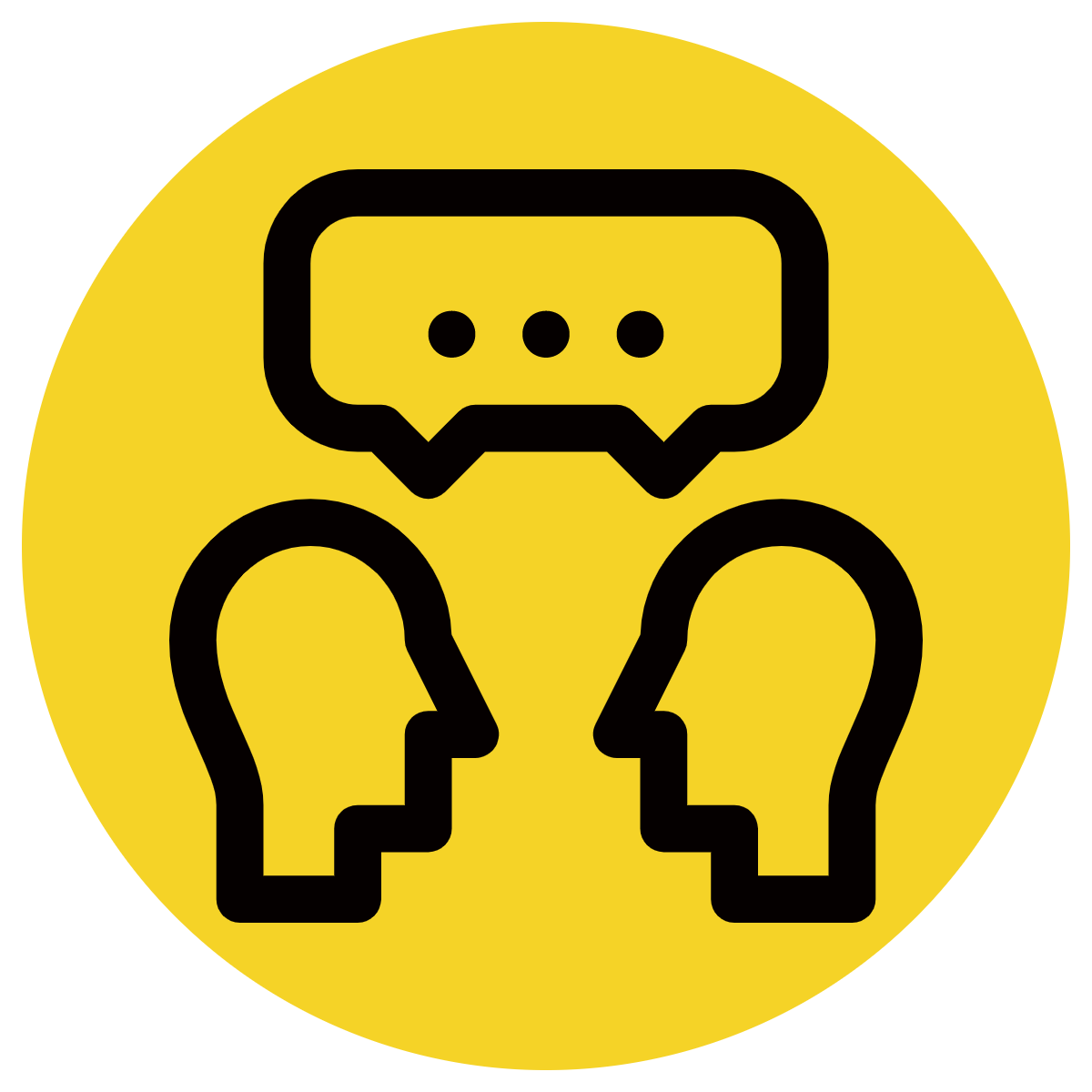 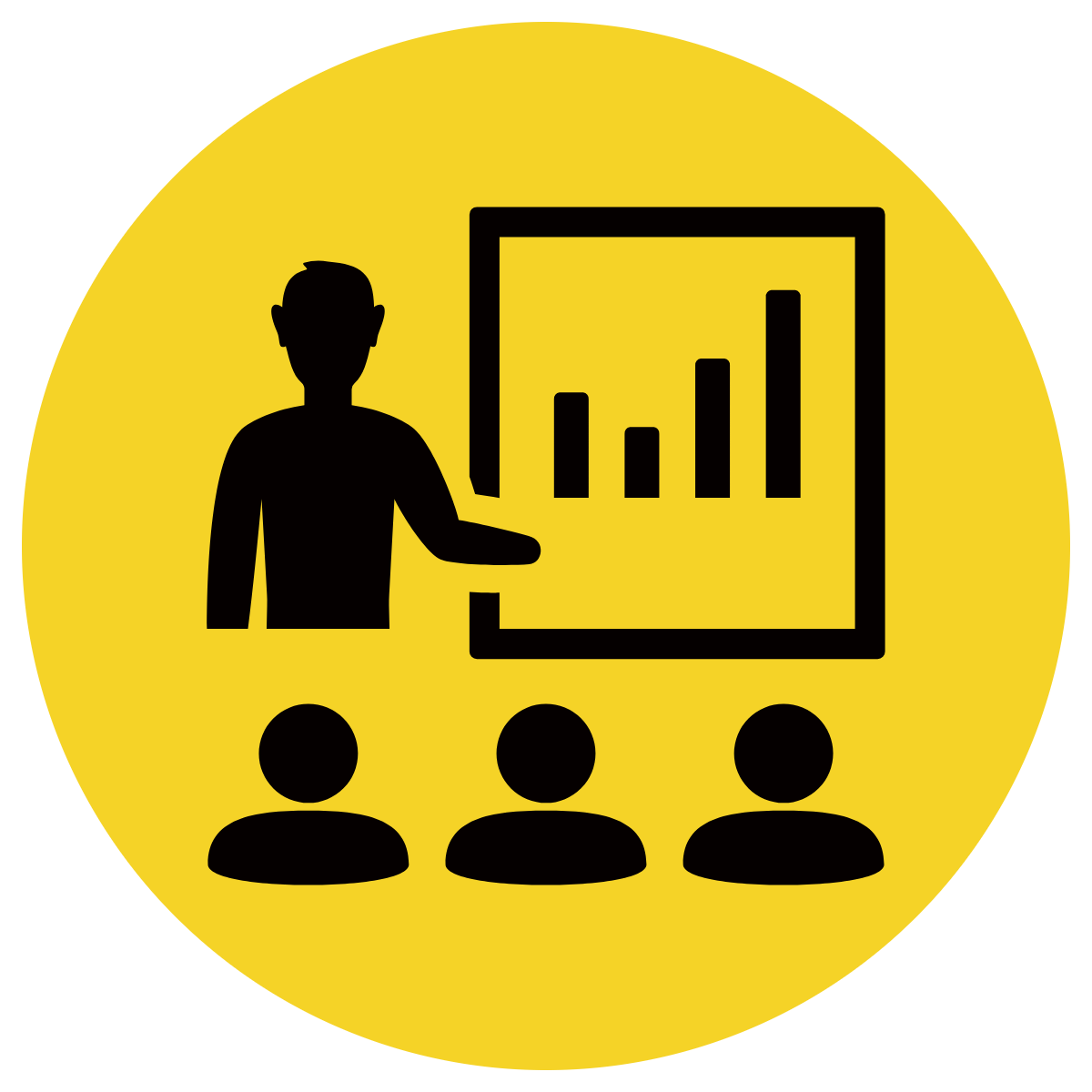 A statement tells you a complete idea. It must make sense.
A statement sentence has two parts.(who or what/the action)
A statement must end with a full stop and begin with a capital letter.
CFU:
What is a statement? 
What does is need?
Why is this a statement?
Examples:
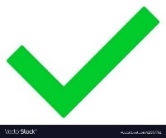 1. My dog made a mess.
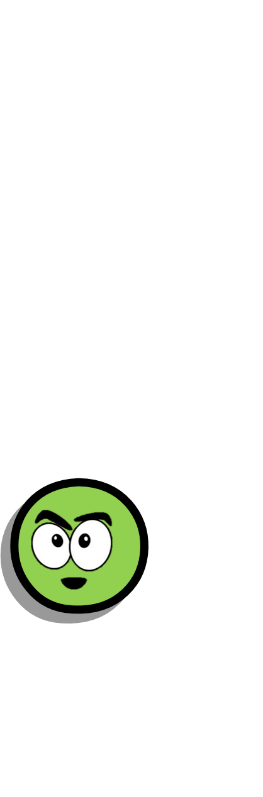 2. The girl went to the park.
Concept Development
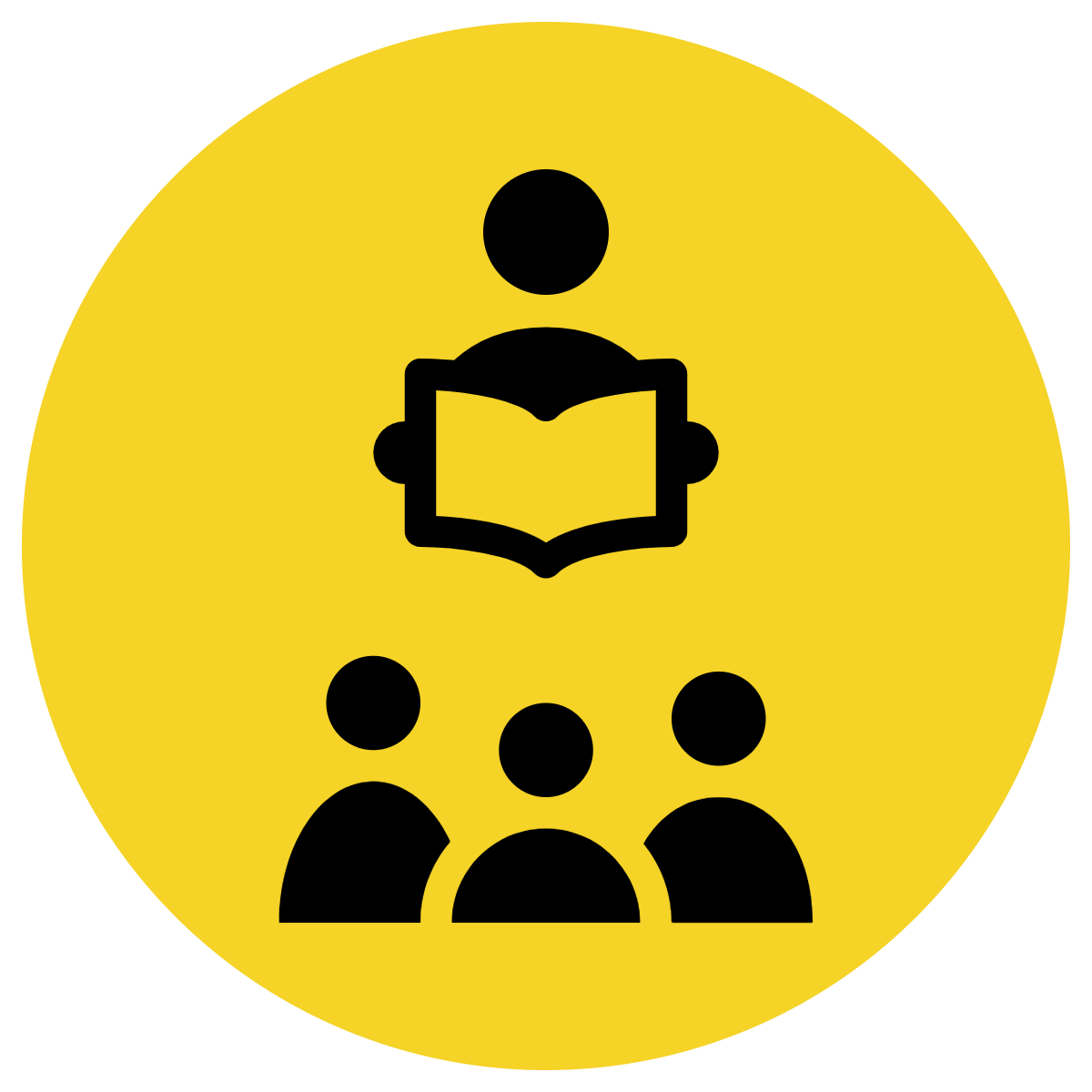 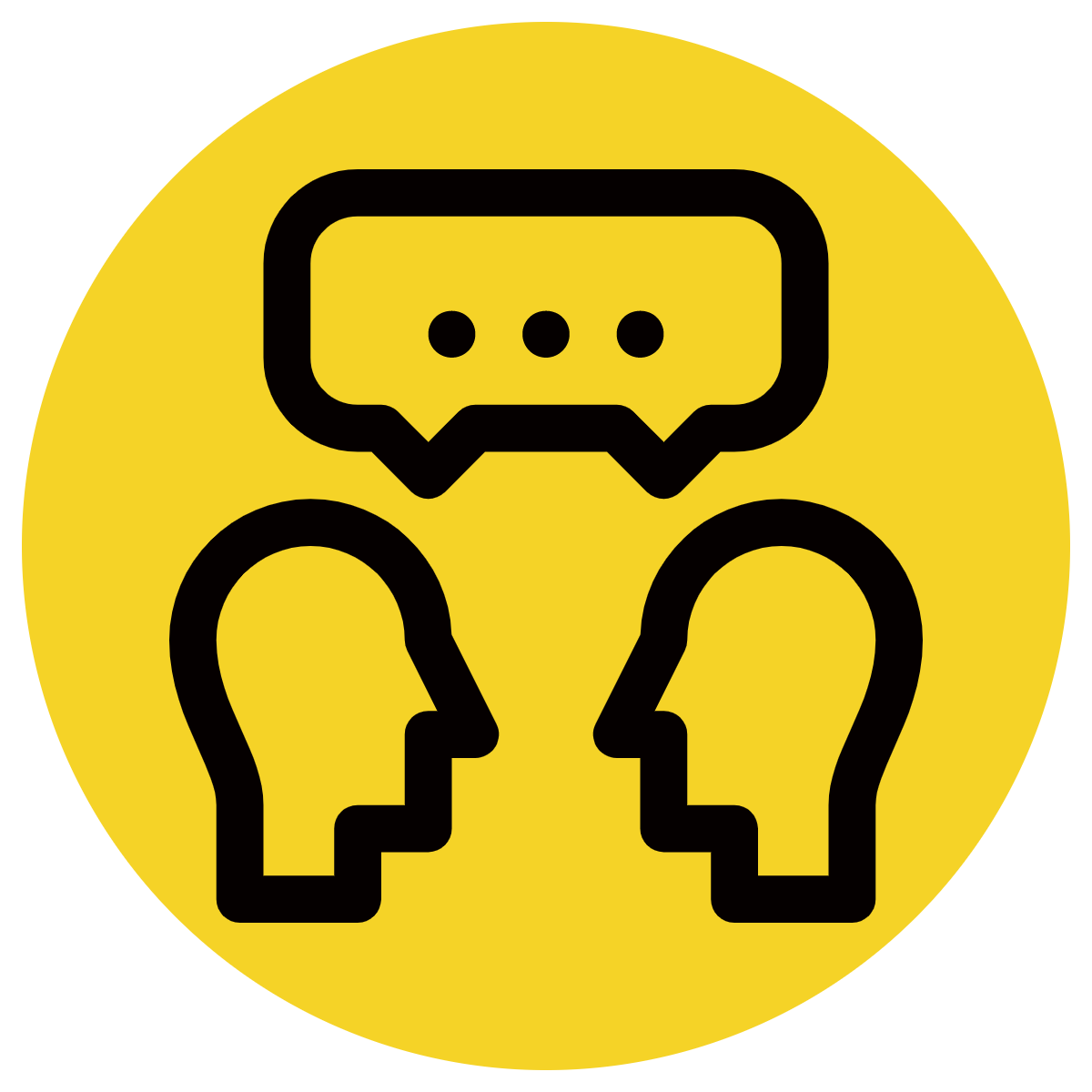 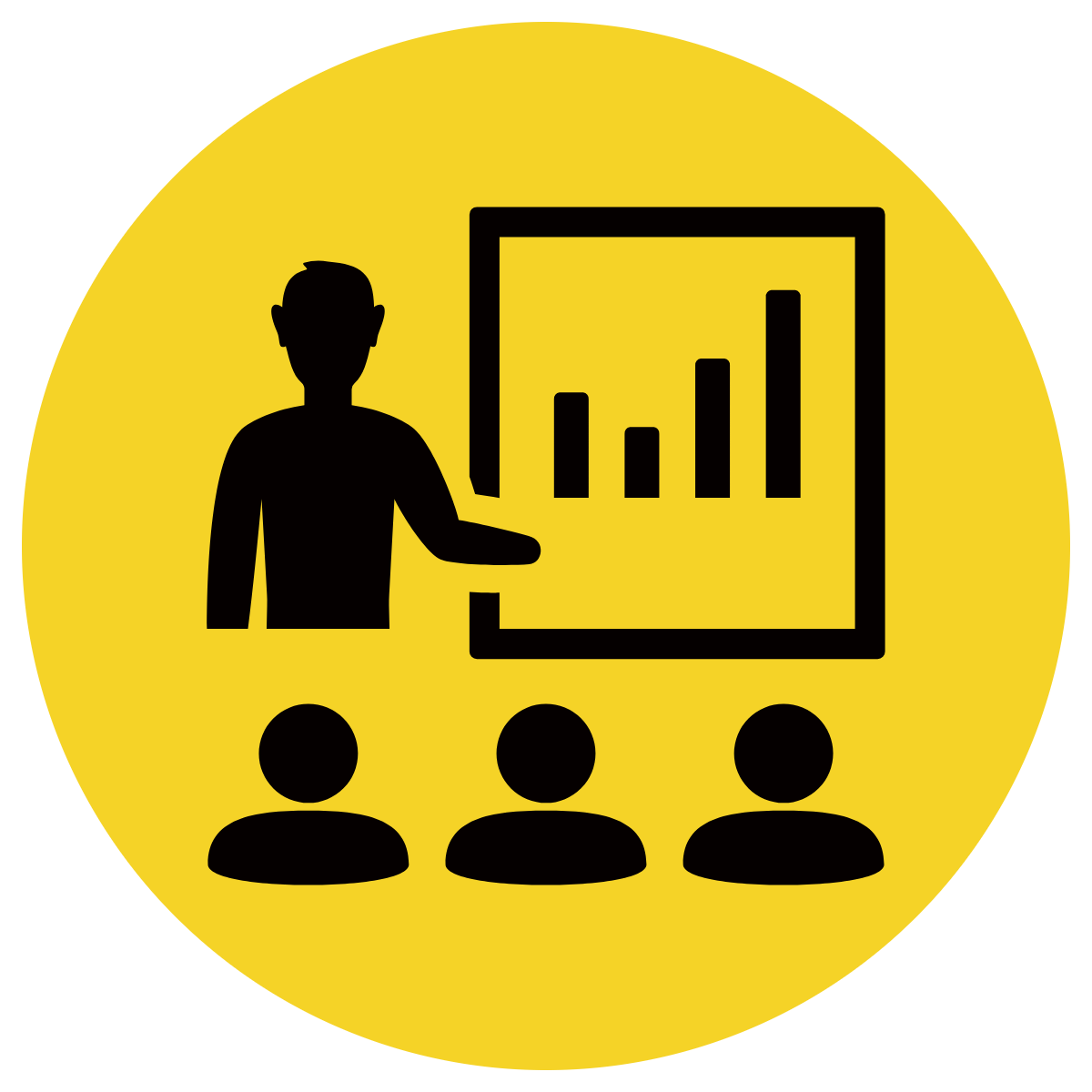 A question asks for information. It requires an answer.
A question often starts with a question word.(Who, What, Where, When, Why, How)
A question must end with a question mark and begin with a capital letter.
CFU:
What is a statement/question?
What must a statement/question have?
Why is this an example of a statement/question?
Examples:
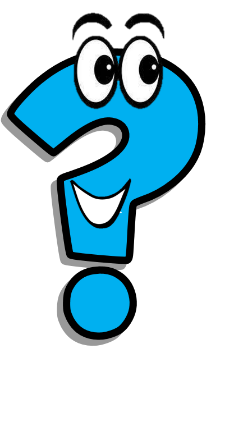 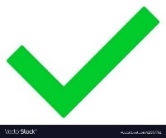 1. Where is the cat?
2. What is your name?
Concept Development
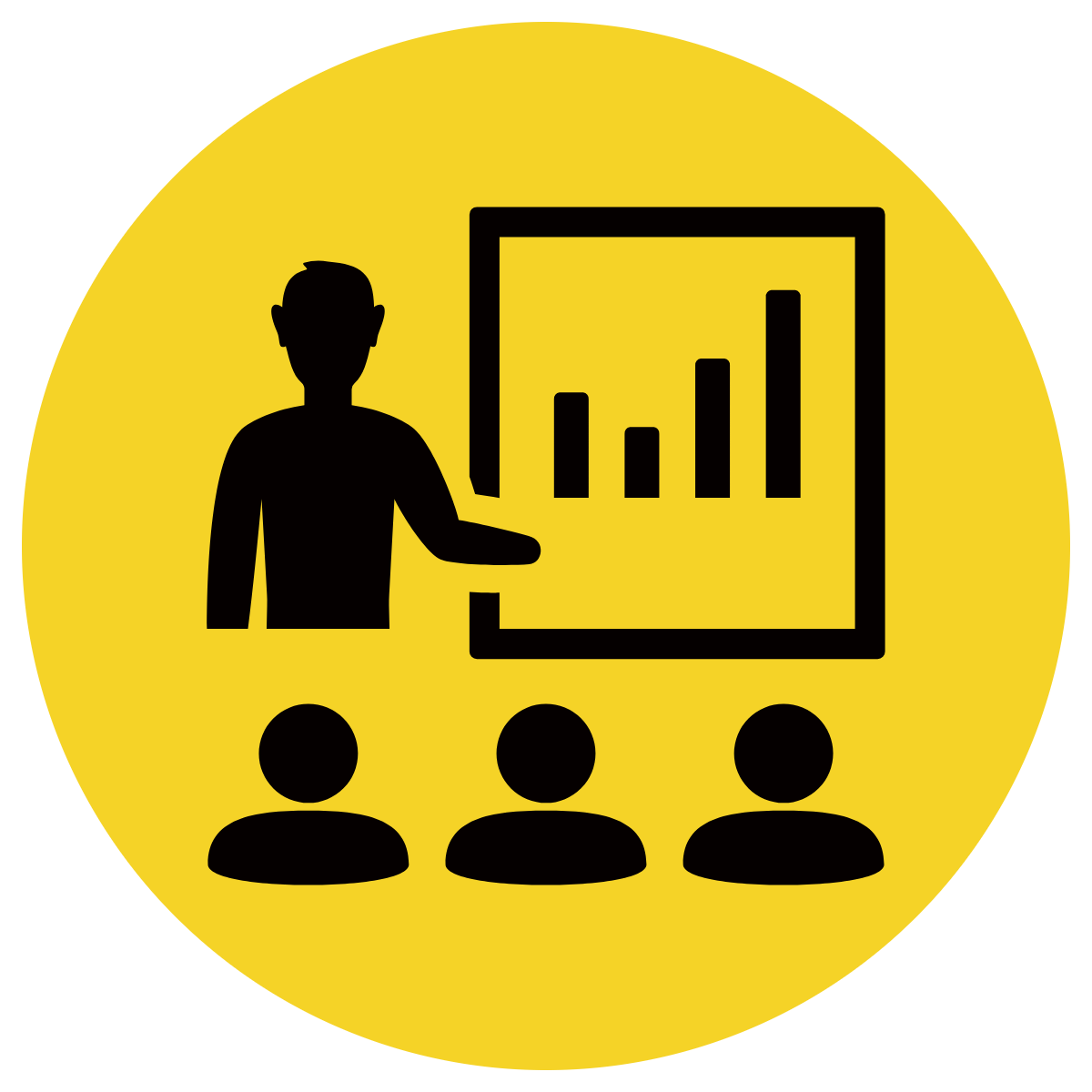 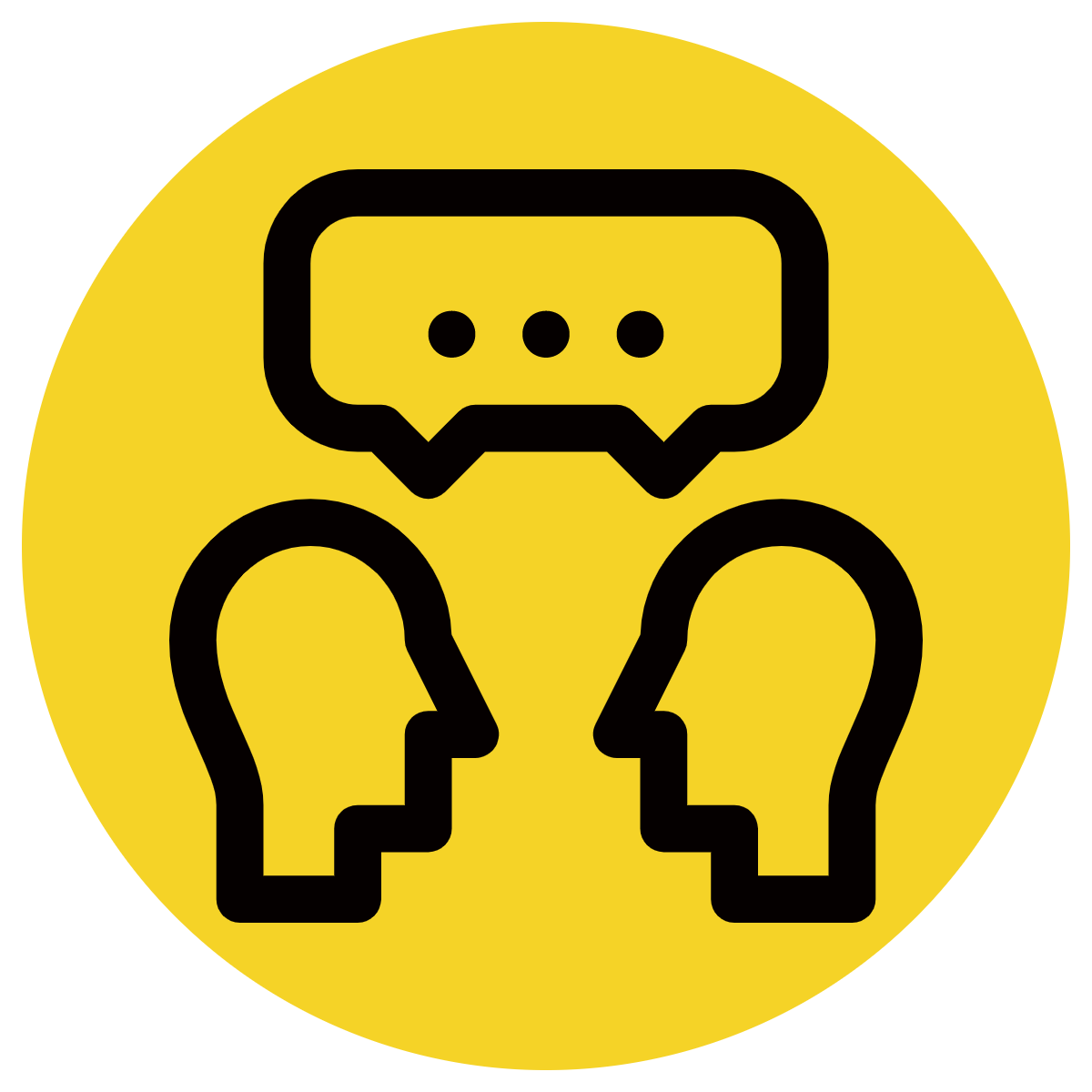 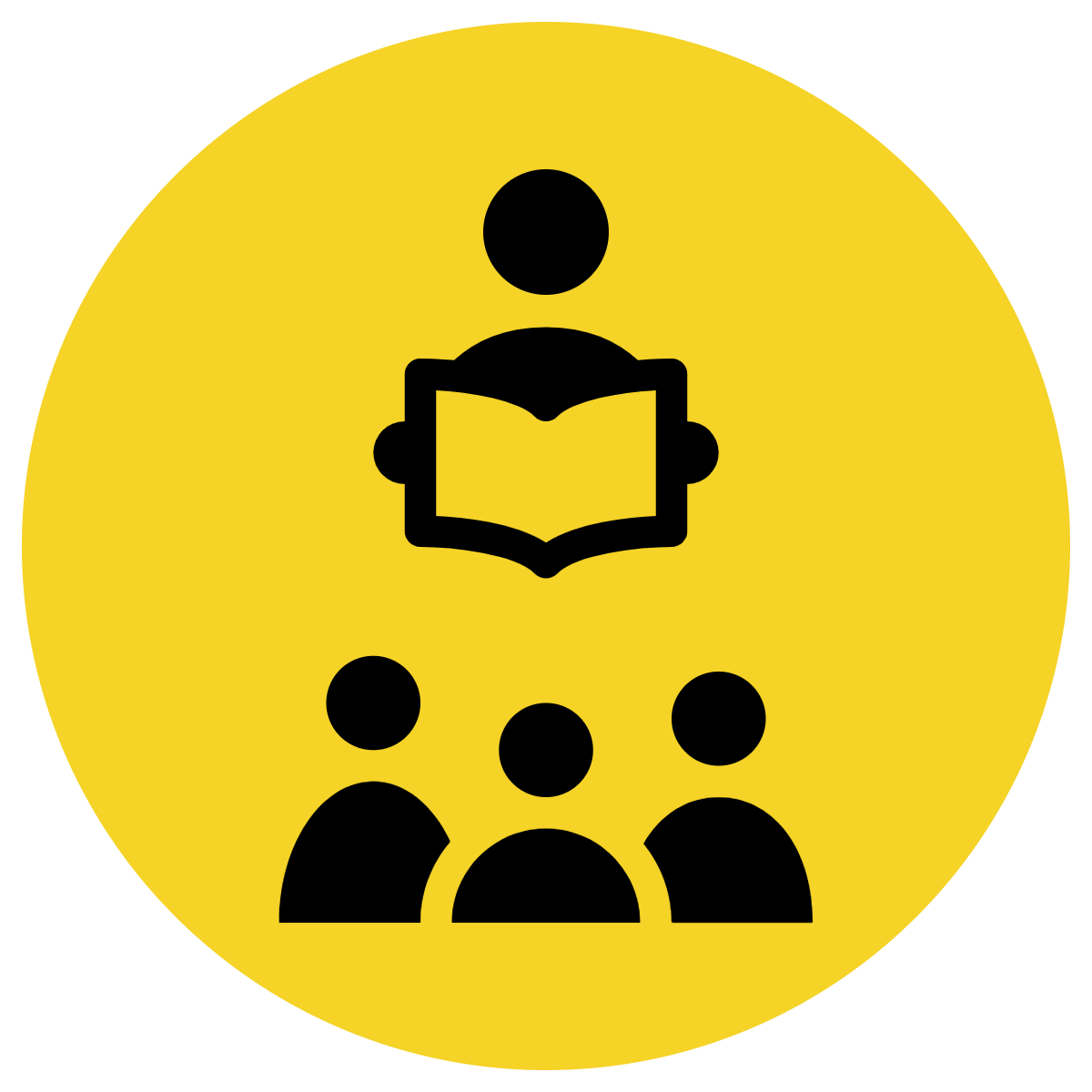 CFU:
Why is this not an example of a statement/question?
Non-Examples:
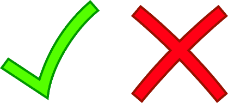 1. The dog barked. loudly
This sentence does not end with full stop. It is not a statement.
2. is What colour my car?
This sentence does not start with capital letter. It is not a question.
3. Colour is your bike What?
This sentence does not begin with the question word (What). It is not a question.
4. jumped over the fence The big dog.
This sentence does not begin with the who/what. It does not make sentence. It is not a statement.
Hinge Point Question
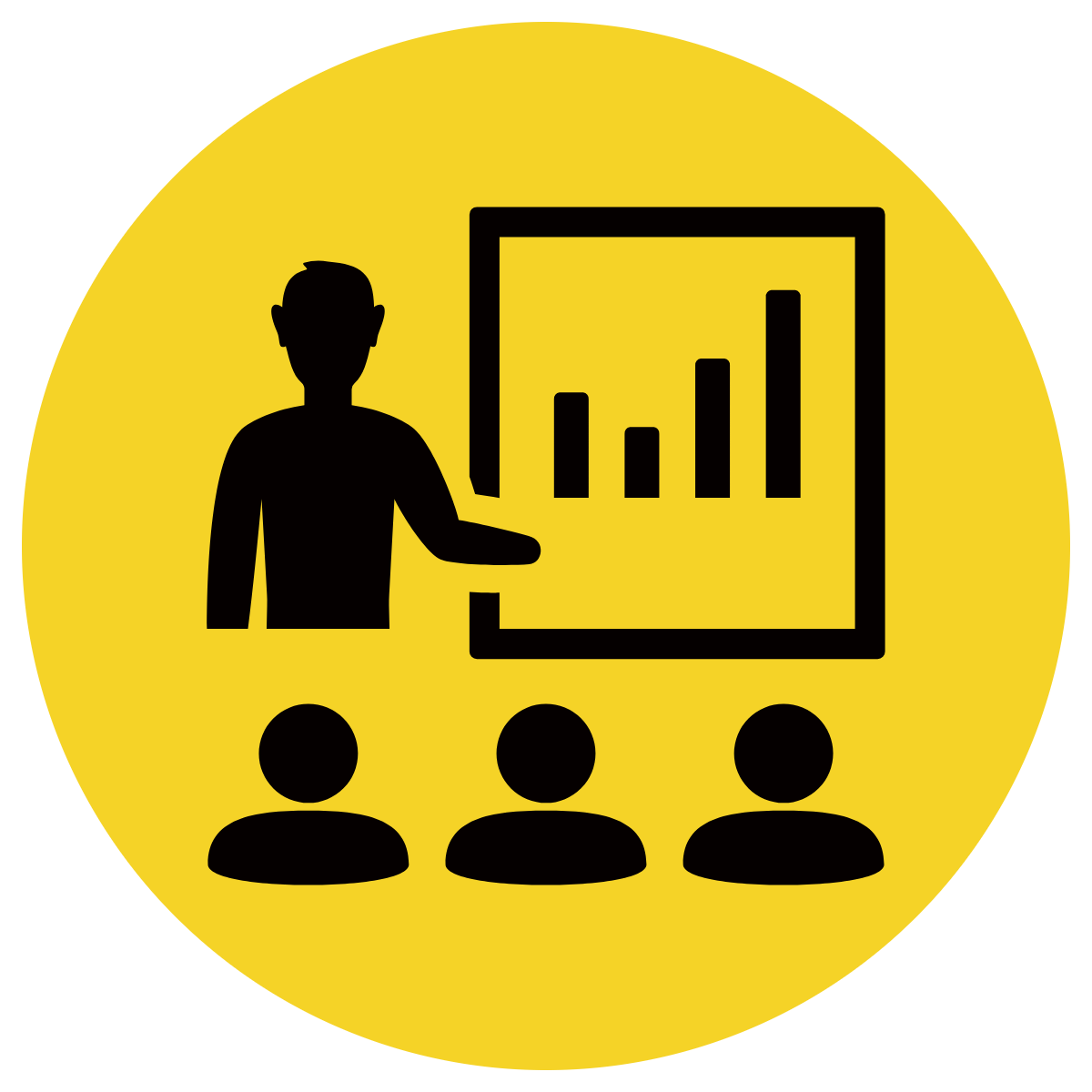 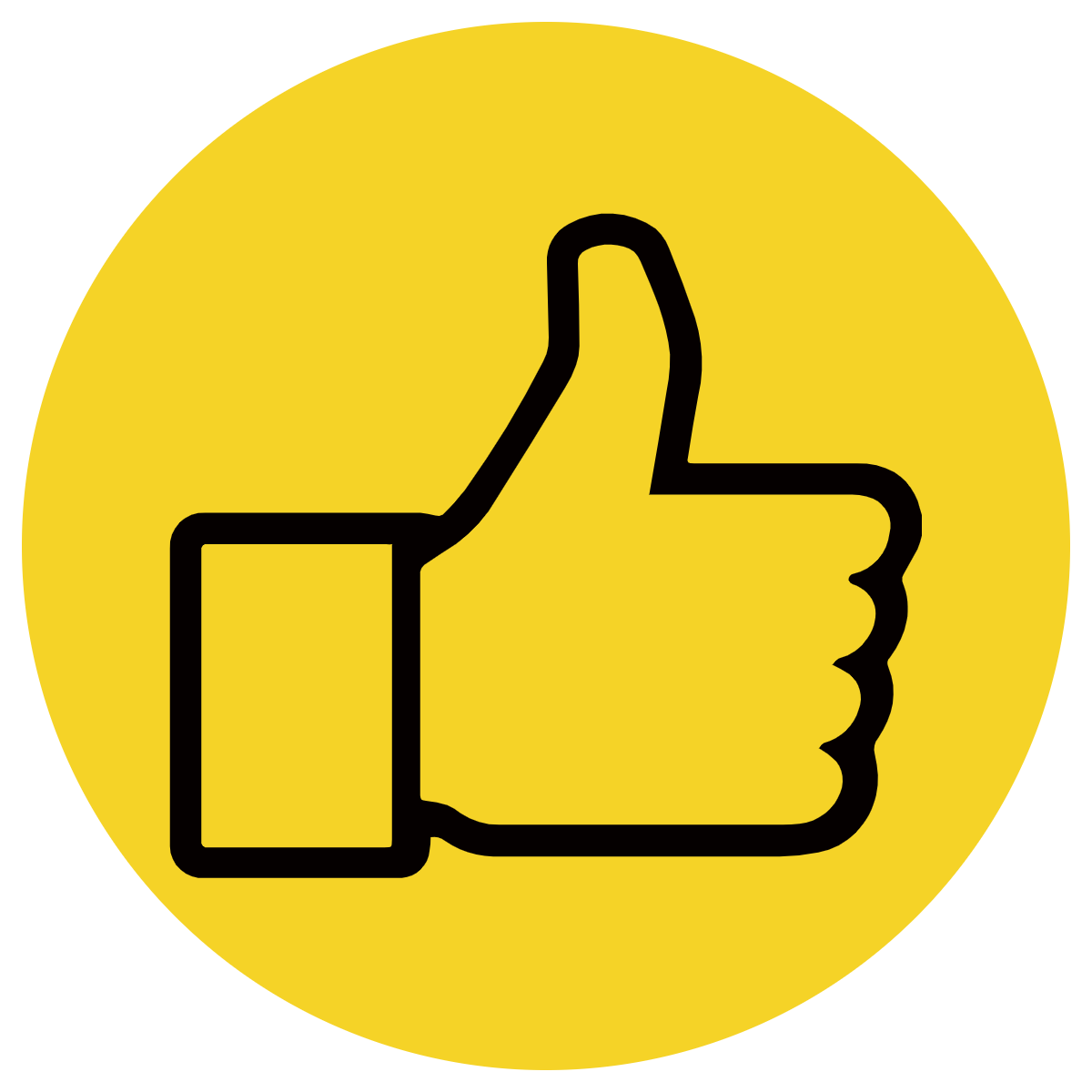 Which sentences are correct statements or questions?
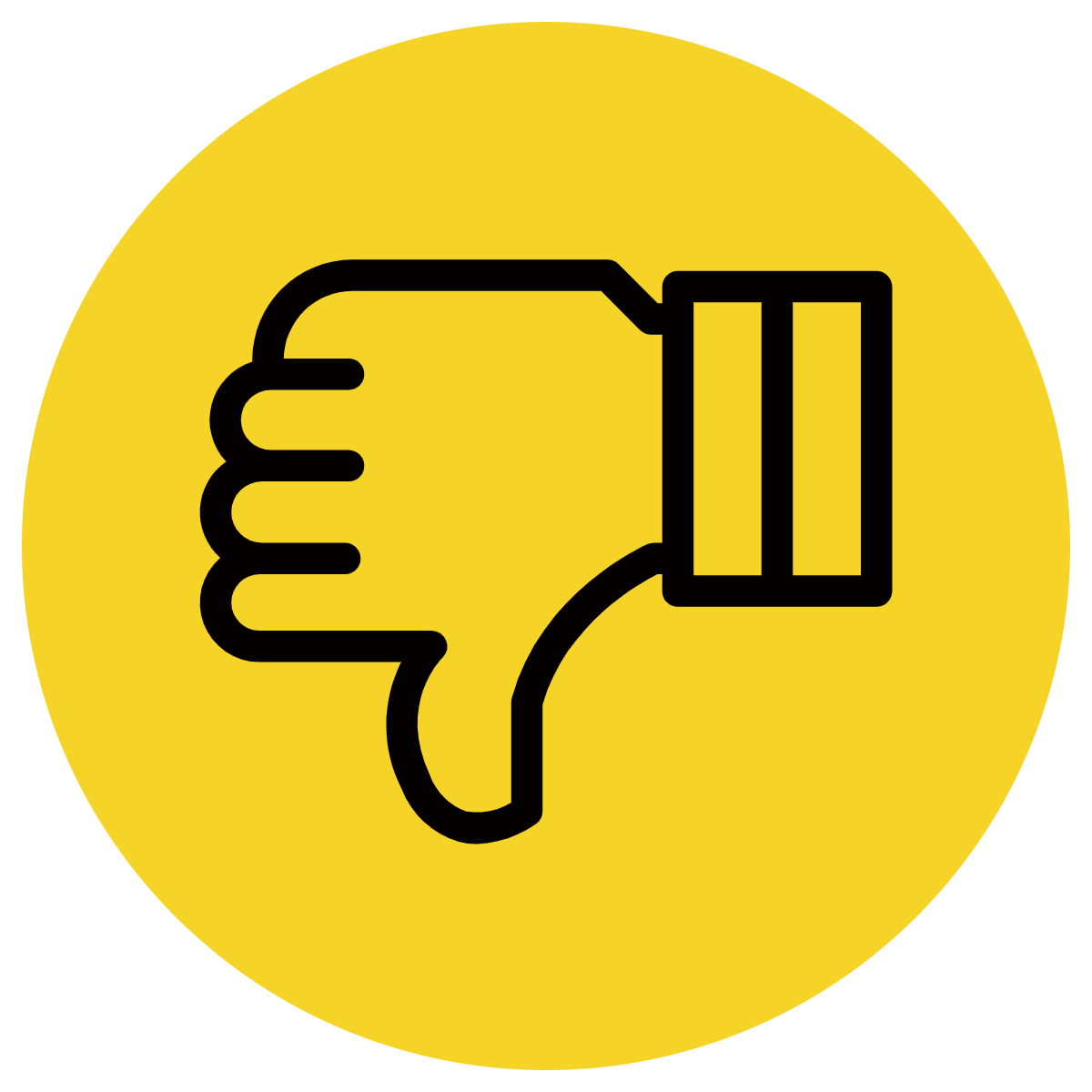 CFU:
Why is it/isn’t it an example of a sentence?
a) When are you leaving?
b) Going to the beach I like.
c) big is my house How?
d) I am going to go to the shops this afternoon.
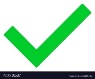 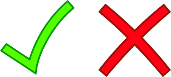 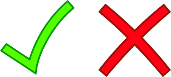 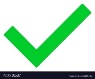 Skill development: I do
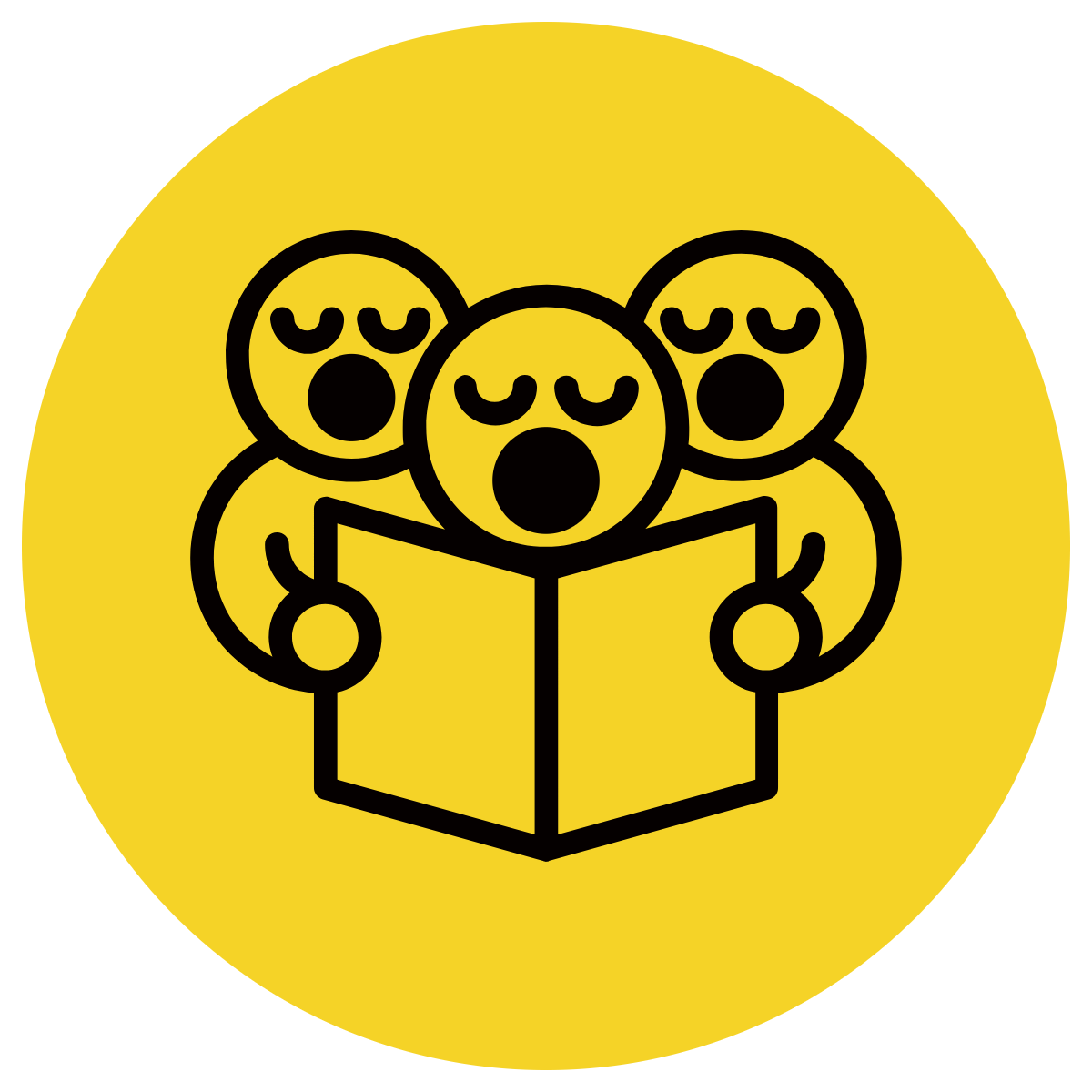 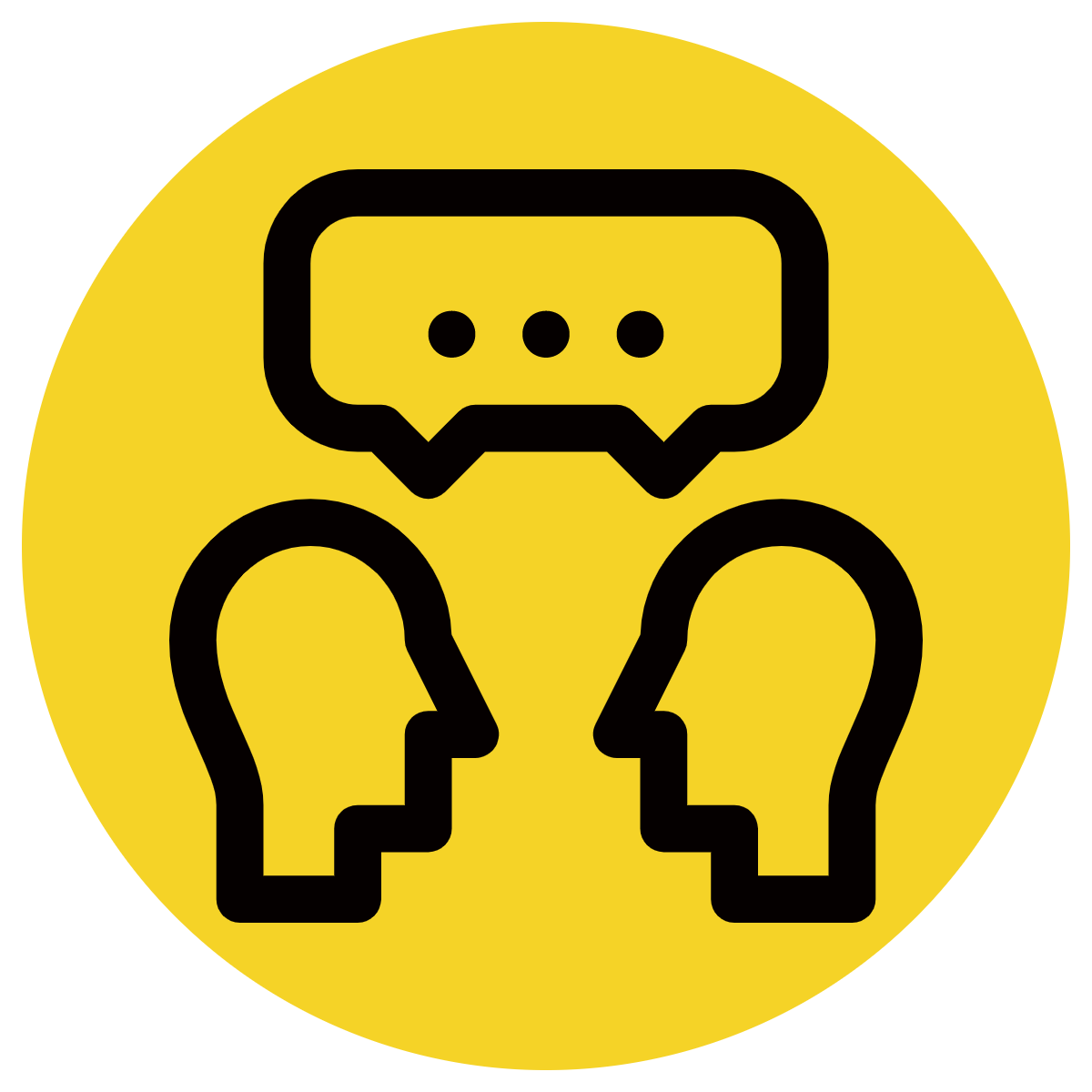 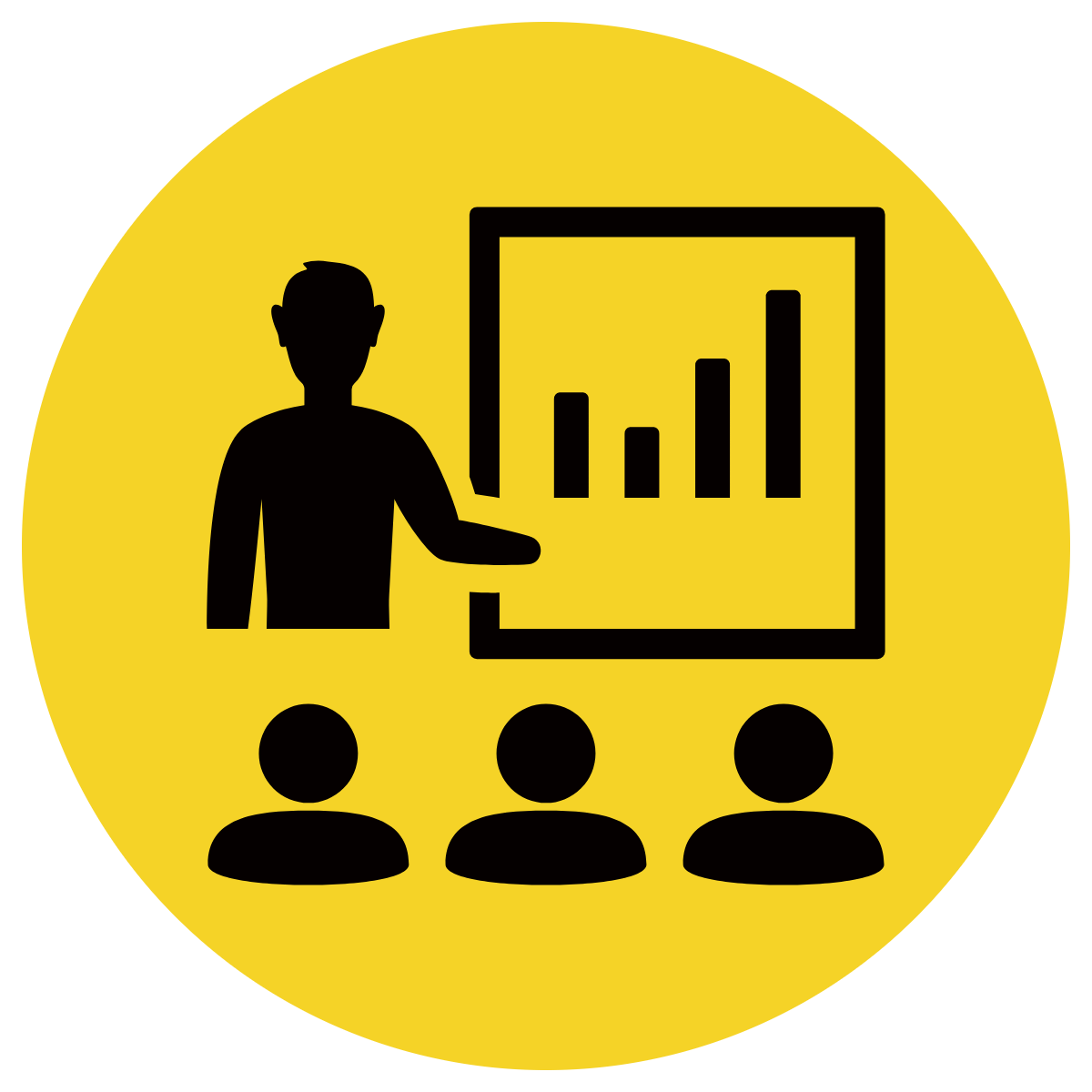 Identify whether the sentence is a question or a statement (use the punctuation to help you out).
Place the bold word at the start of the sentence.
Rearrange the words into the correct order so the sentence makes sense (who/what + action) or (Who, What, Where, When, How or Why).
Insert punctuation at the end of the sentence.
CFU:
What type of sentence is it?
What must go at the start of a statement or question?
What must go at the end of a statement/question?
My is corner. around the house
My house is around the corner.
Skill development: We do
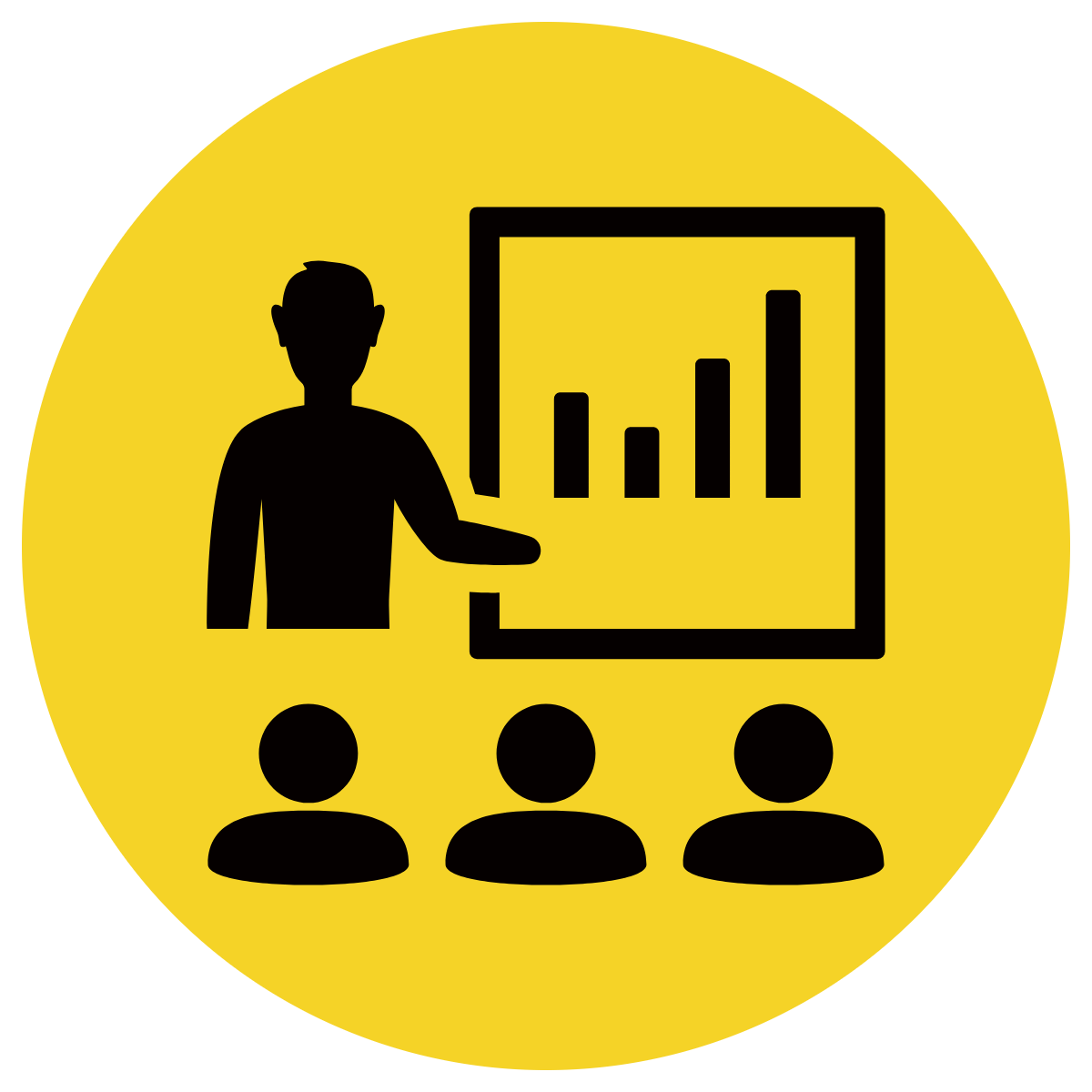 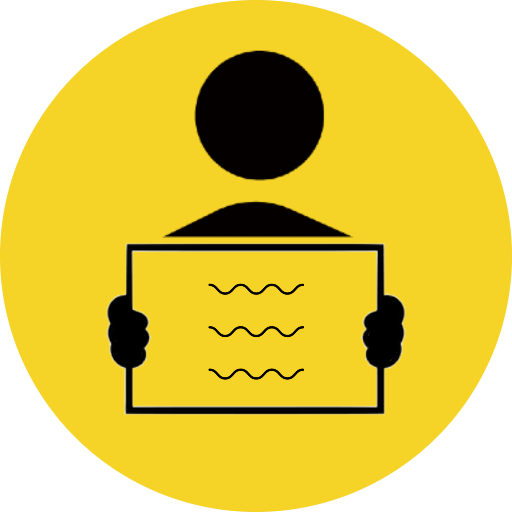 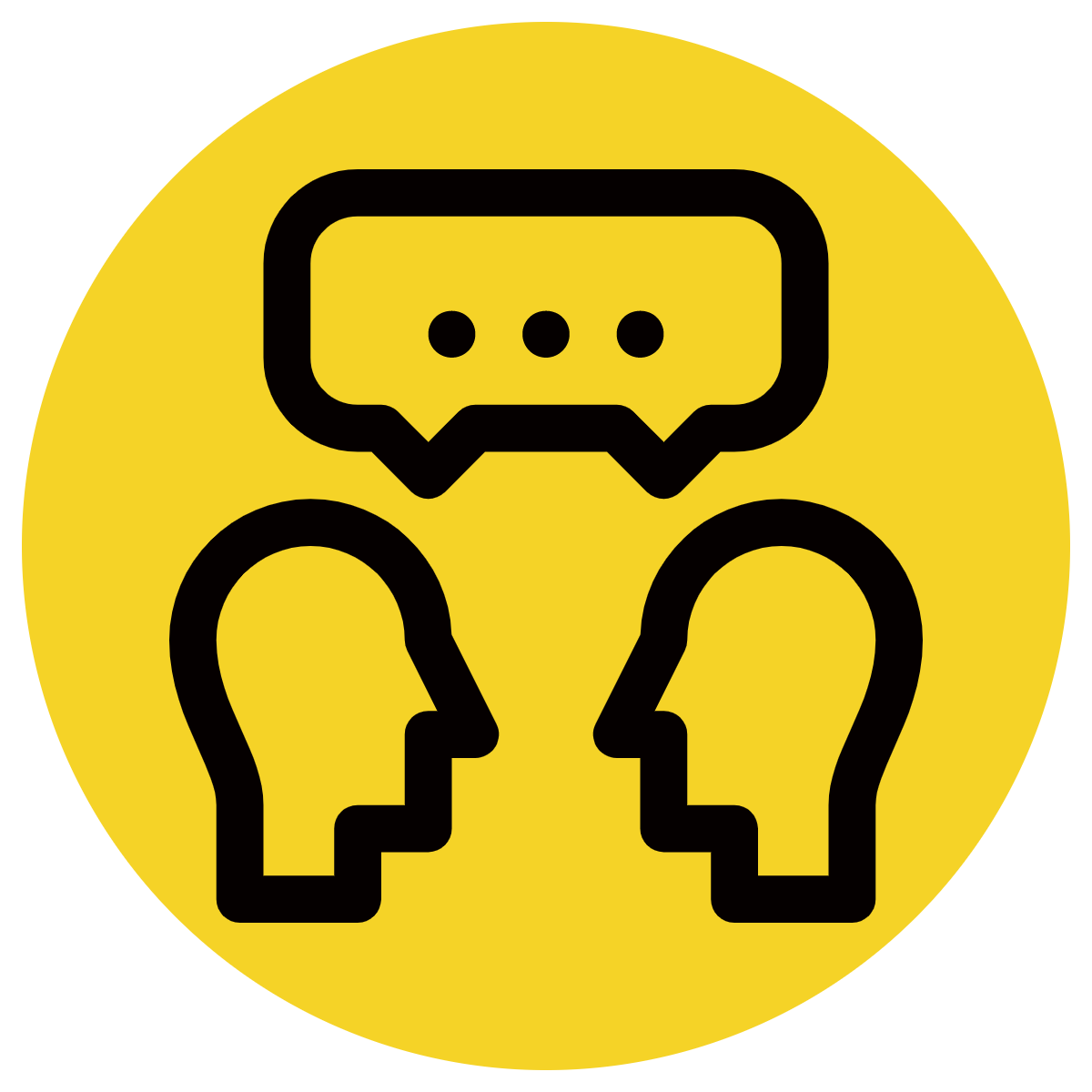 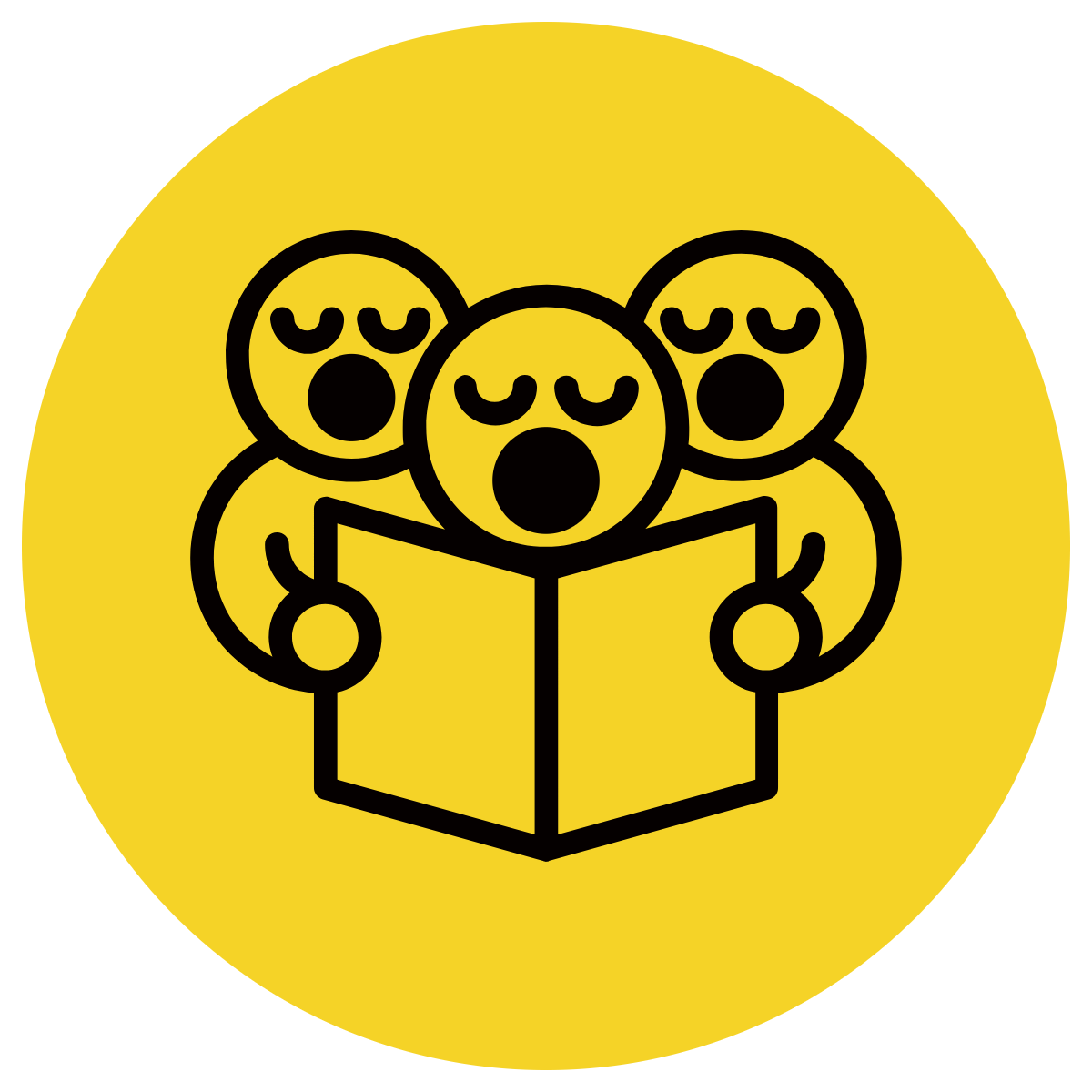 Identify whether the sentence is a question or a statement (use the punctuation to help you out).
Place the bold word at the start of the sentence.
Rearrange the words into the correct order so the sentence makes sense (who/what + action) or (Who, What, Where, When, How or Why).
Insert punctuation at the end of the sentence.
CFU:
What type of sentence is it?
What must go at the start of a statement or question?
What must go at the end of a statement/question?
I birds. watching like the
I like watching the birds.
Skill development: We do
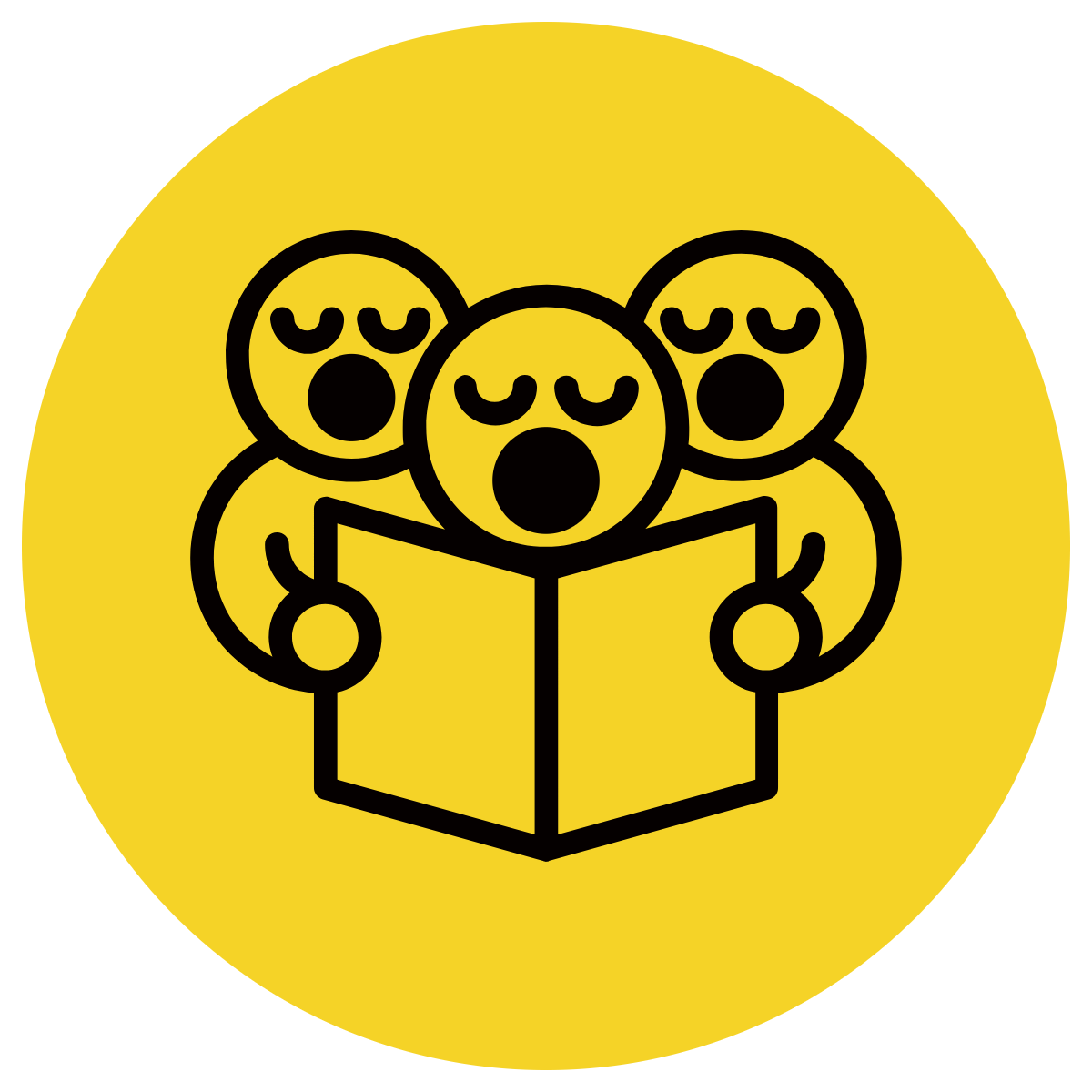 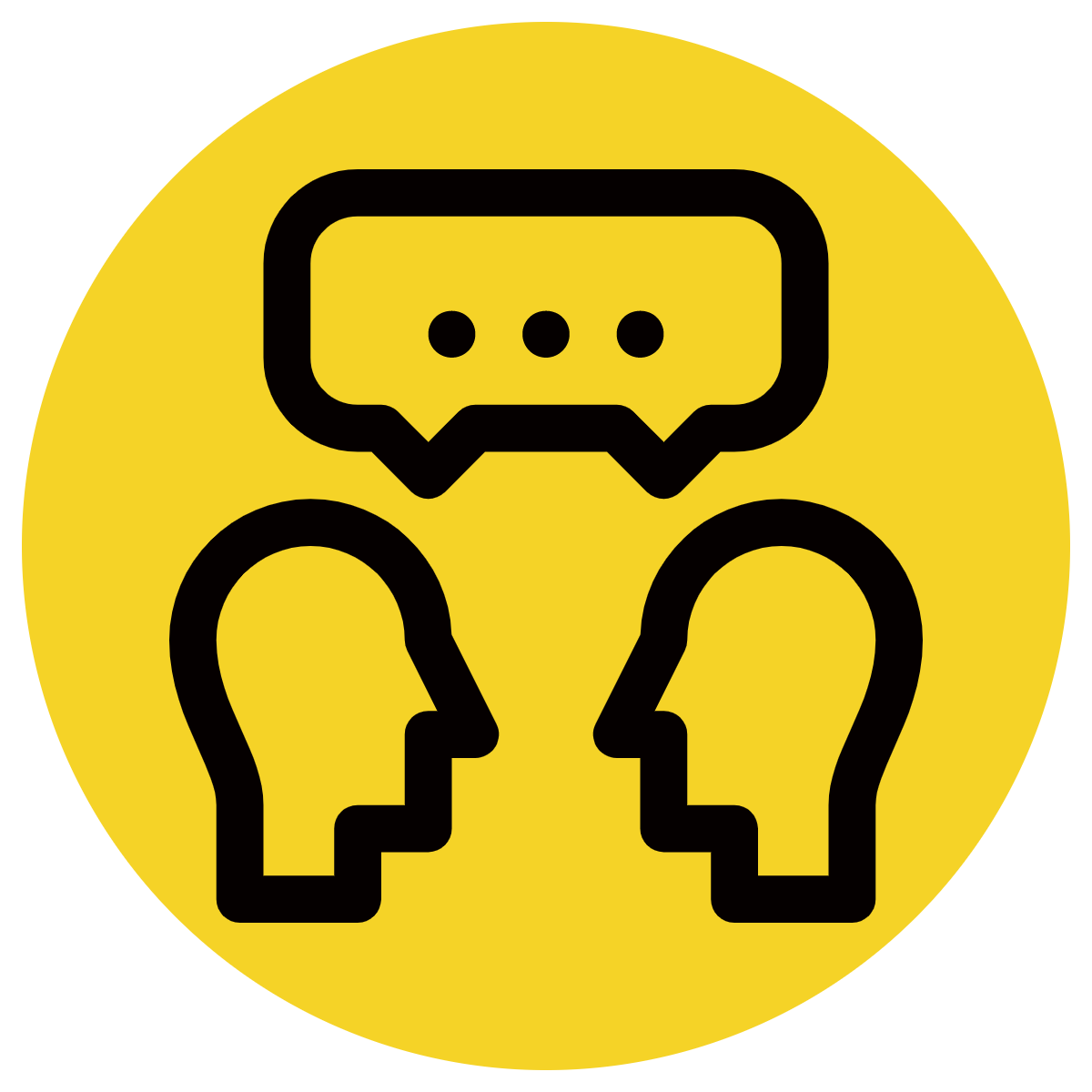 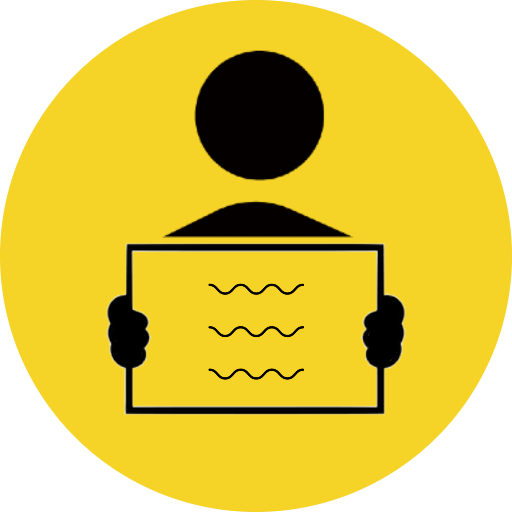 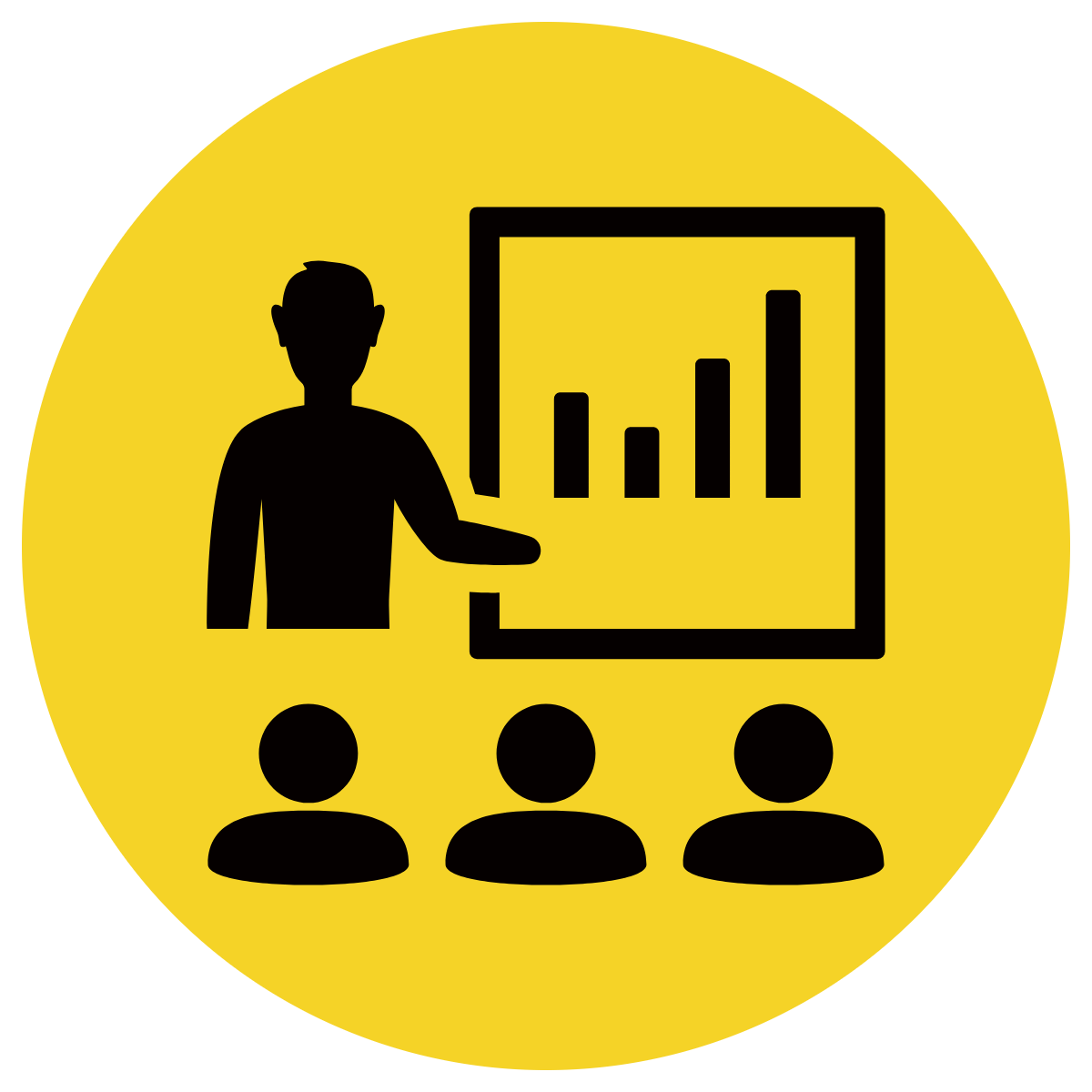 Identify whether the sentence is a question or a statement (use the punctuation to help you out).
Place the bold word at the start of the sentence.
Rearrange the words into the correct order so the sentence makes sense (who/what + action) or (Who, What, Where, When, How or Why).
Insert punctuation at the end of the sentence.
CFU:
What type of sentence is it?
What must go at the start of a statement or question?
What must go at the end of a statement/question?
bed. found under the I my teddy
I found my teddy under the bed.
Skill development: I do
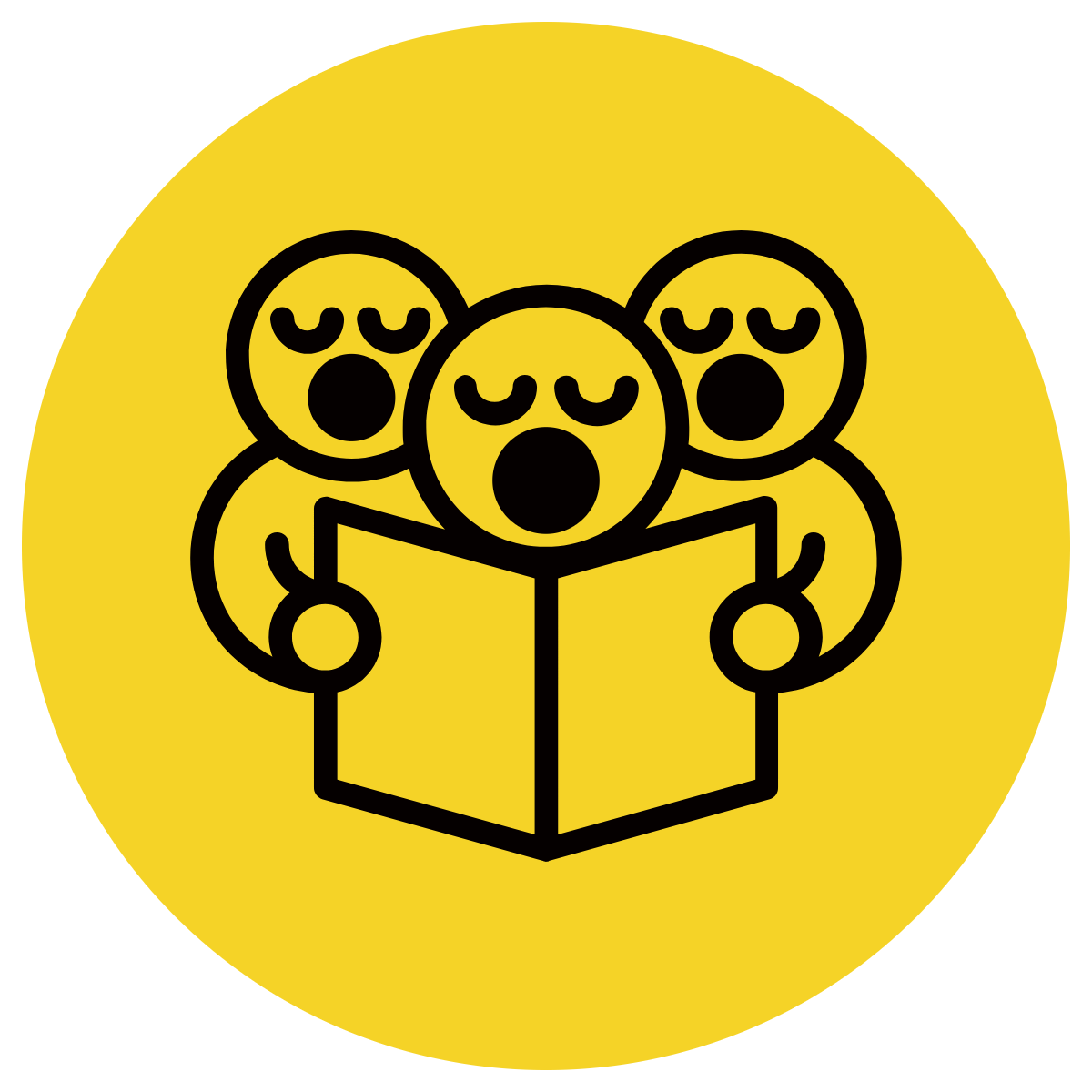 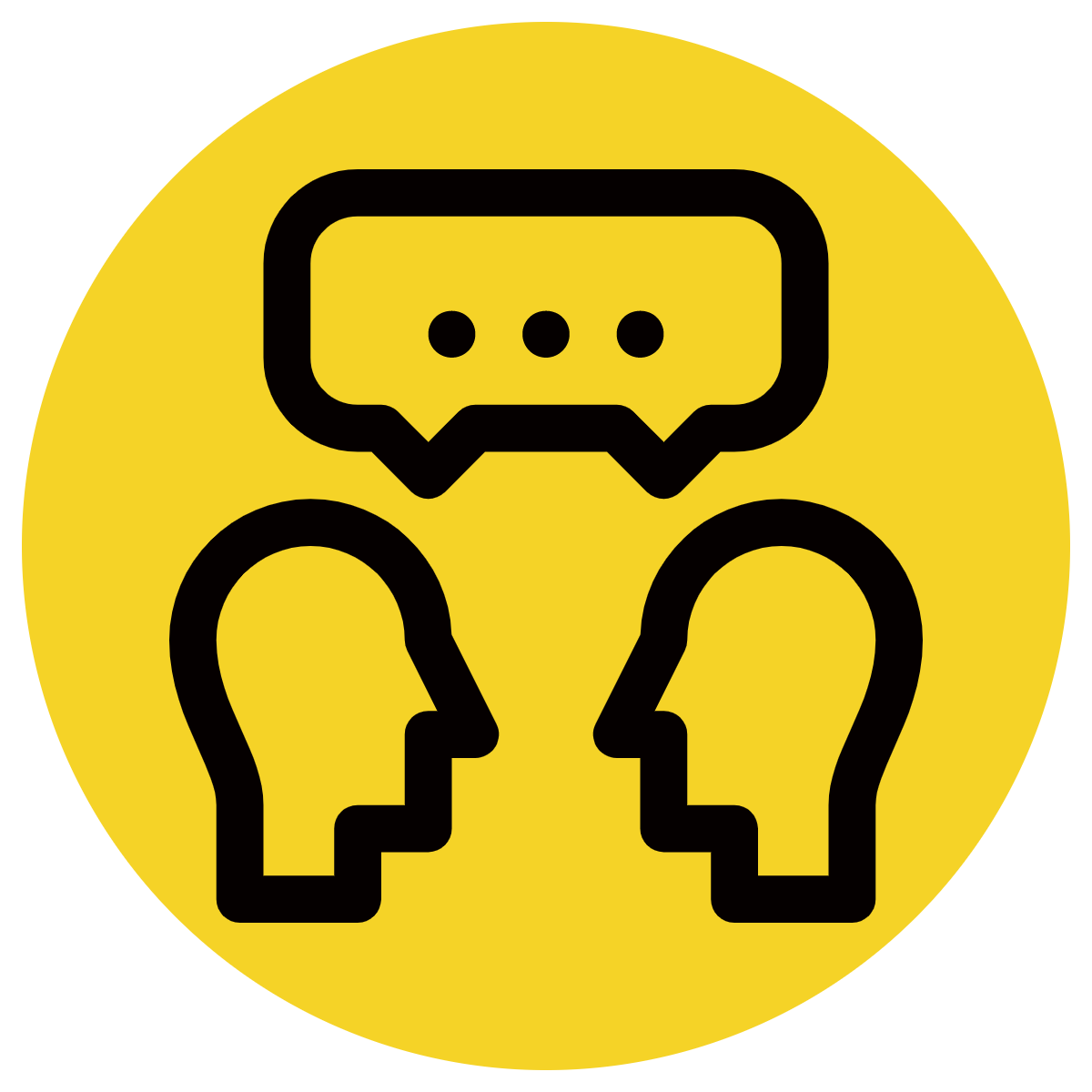 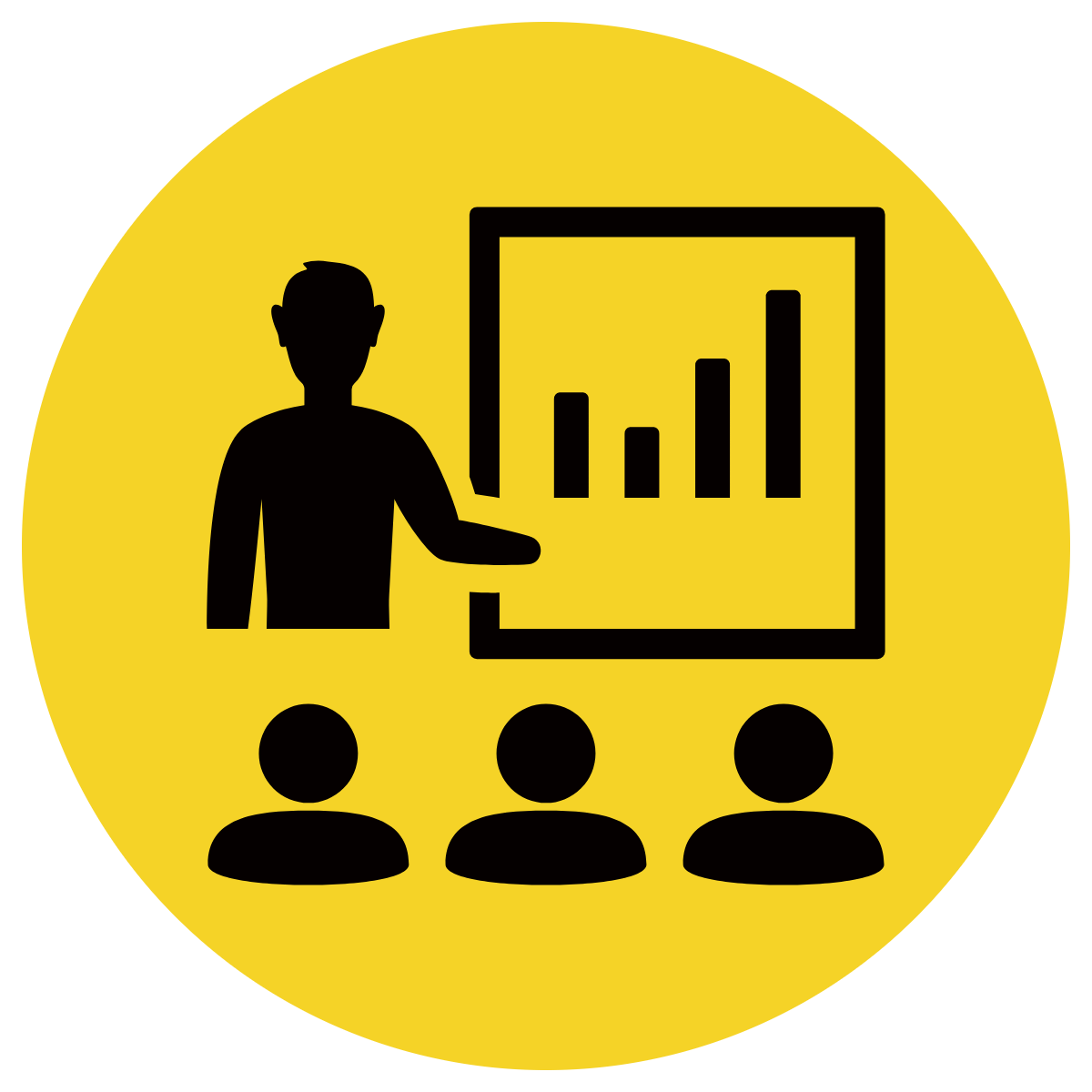 Identify whether the sentence is a question or a statement (use the punctuation to help you out).
Place the bold word at the start of the sentence.
Rearrange the words into the correct order so the sentence makes sense (who/what + action) or (Who, What, Where, When, How or Why).
Insert punctuation at the end of the sentence.
CFU:
What type of sentence is it?
What must go at the start of a statement or question?
What must go at the end of a statement/question?
the computer Who yesterday? fixed
Who fixed the computer yesterday?
Skill development: We do
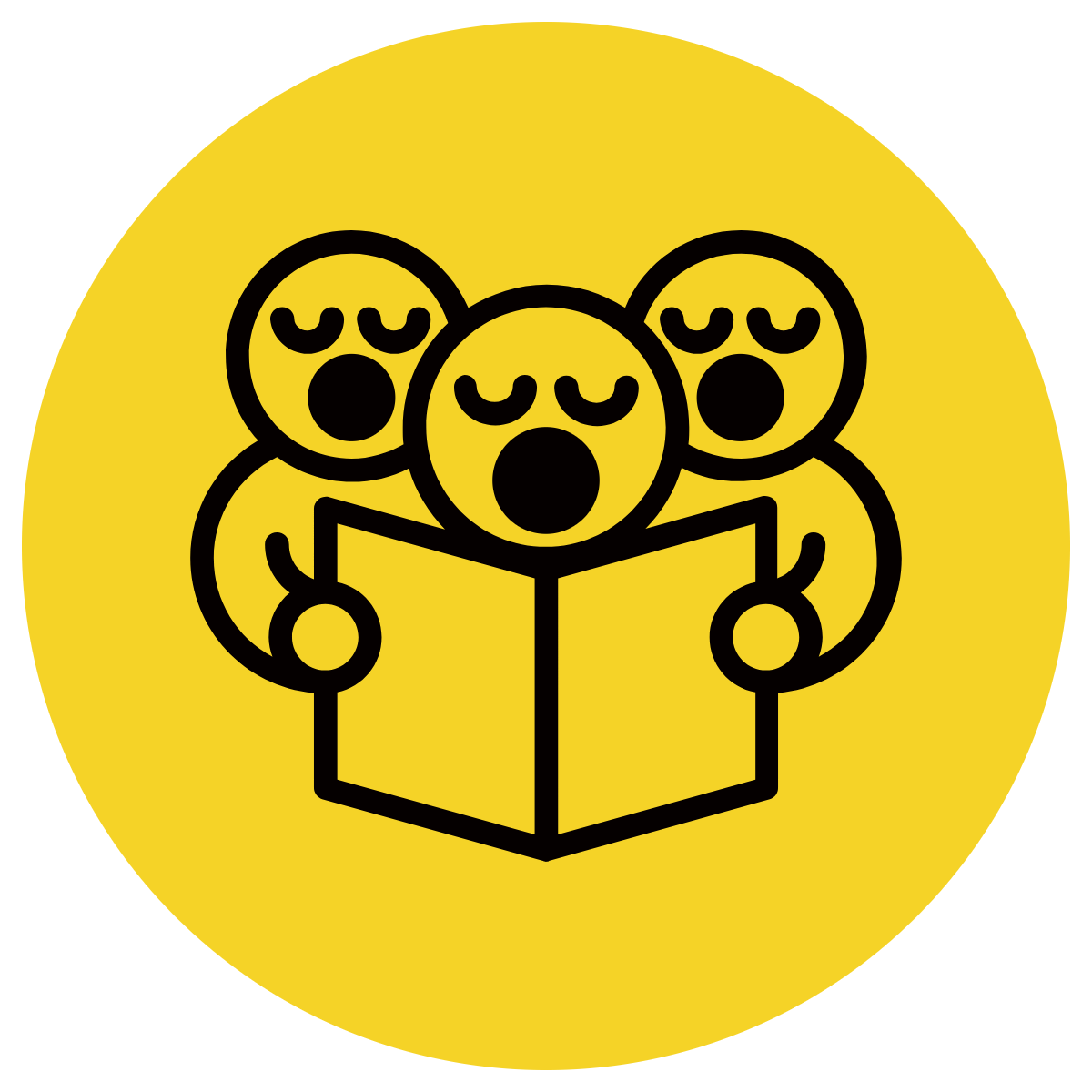 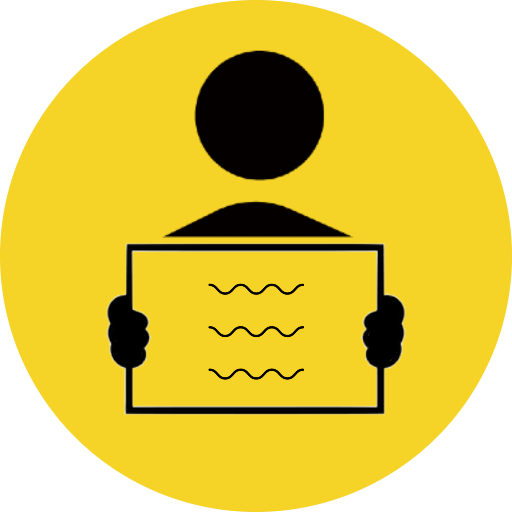 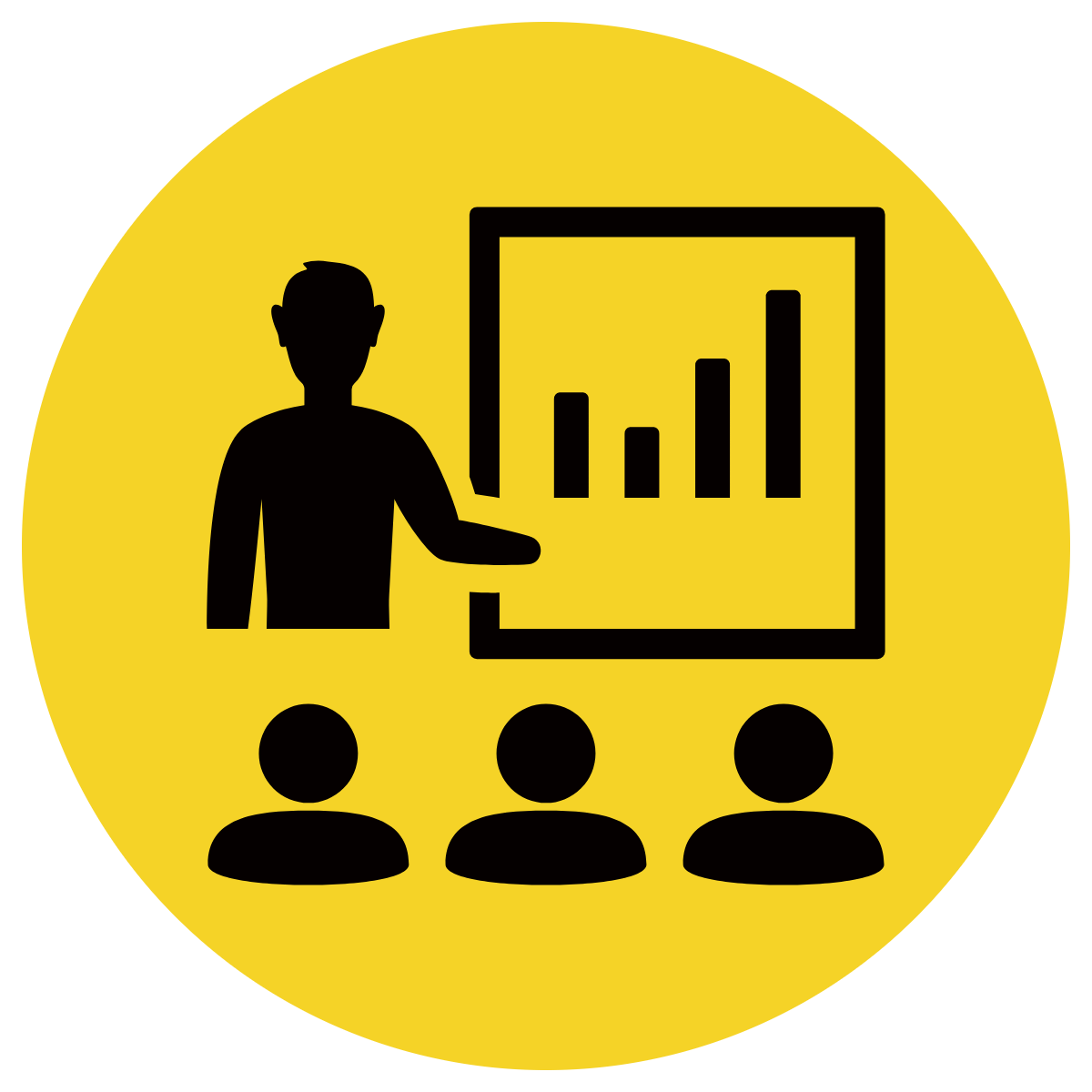 Identify whether the sentence is a question or a statement (use the punctuation to help you out).
Place the bold word at the start of the sentence.
Rearrange the words into the correct order so the sentence makes sense (who/what + action) or (Who, What, Where, When, How or Why).
Insert punctuation at the end of the sentence.
CFU:
What type of sentence is it?
What must go at the start of a statement or question?
What must go at the end of a statement/question?
kind like? of What do you music
What kind of music do you like?
Skill development: We do
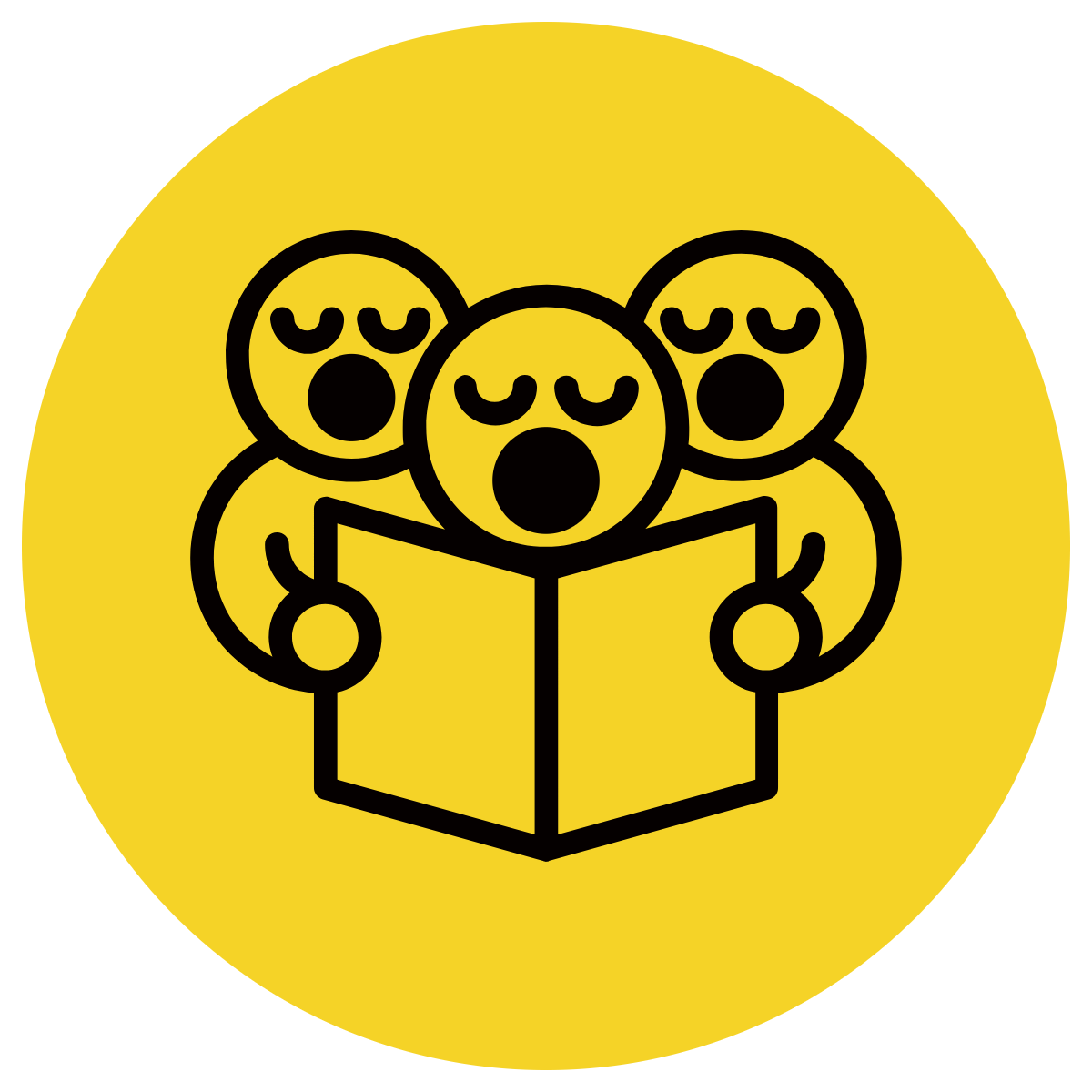 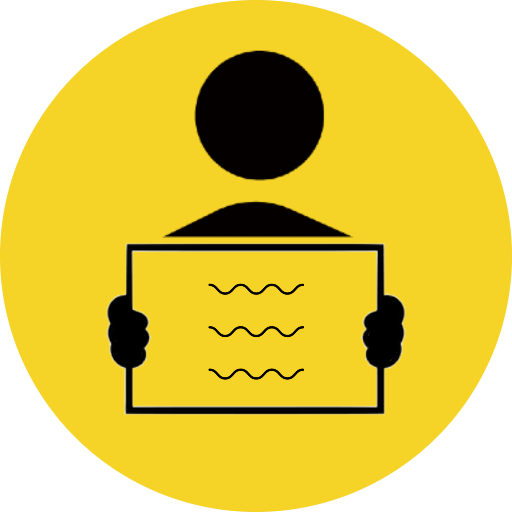 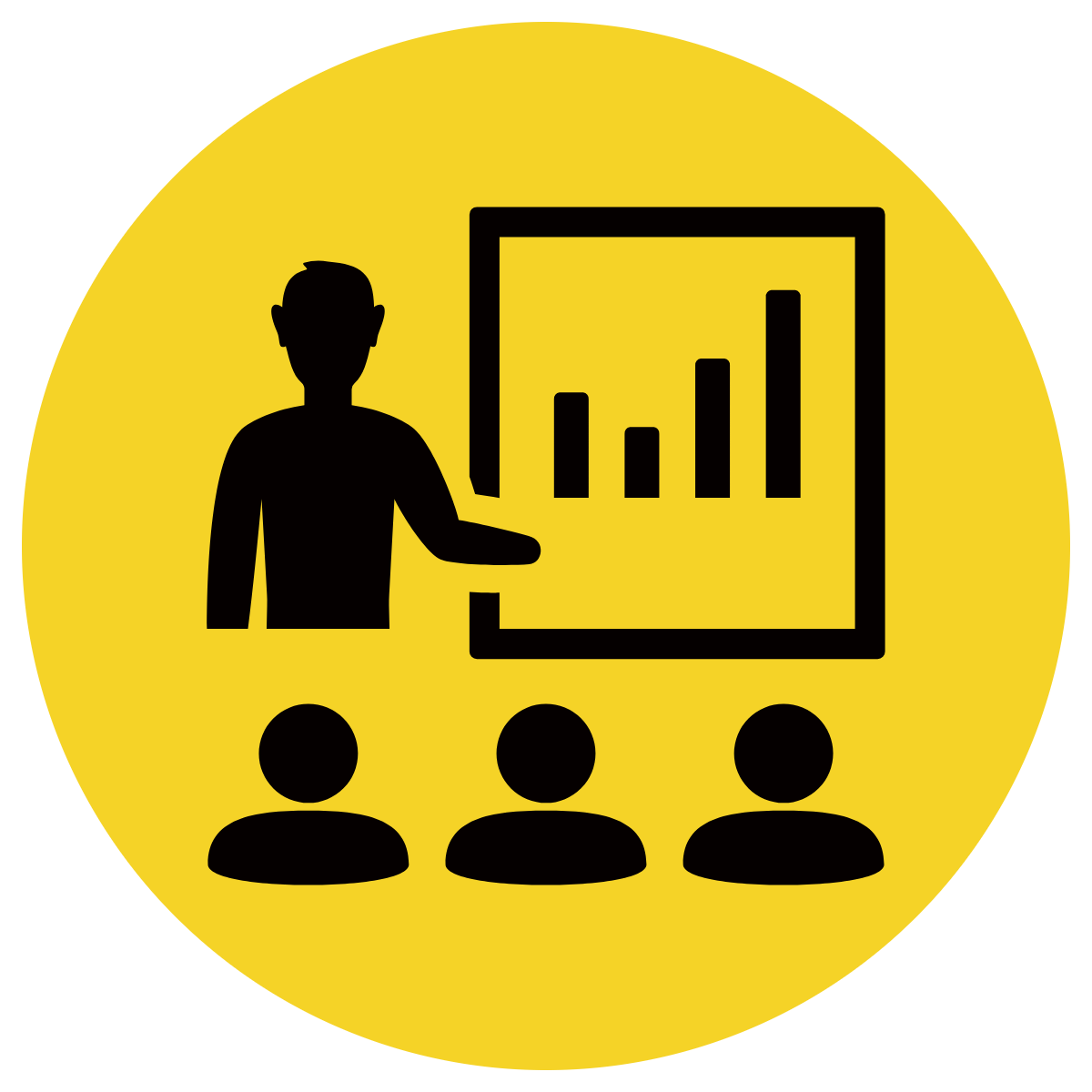 Identify whether the sentence is a question or a statement (use the punctuation to help you out).
Place the bold word at the start of the sentence.
Rearrange the words into the correct order so the sentence makes sense (who/what + action) or (Who, What, Where, When, How or Why).
Insert punctuation at the end of the sentence.
CFU:
What type of sentence is it?
What must go at the start of a statement or question?
What must go at the end of a statement/question?
did your Where bracelet? you loose
Where did you loose your bracelet?
Skill development: You do
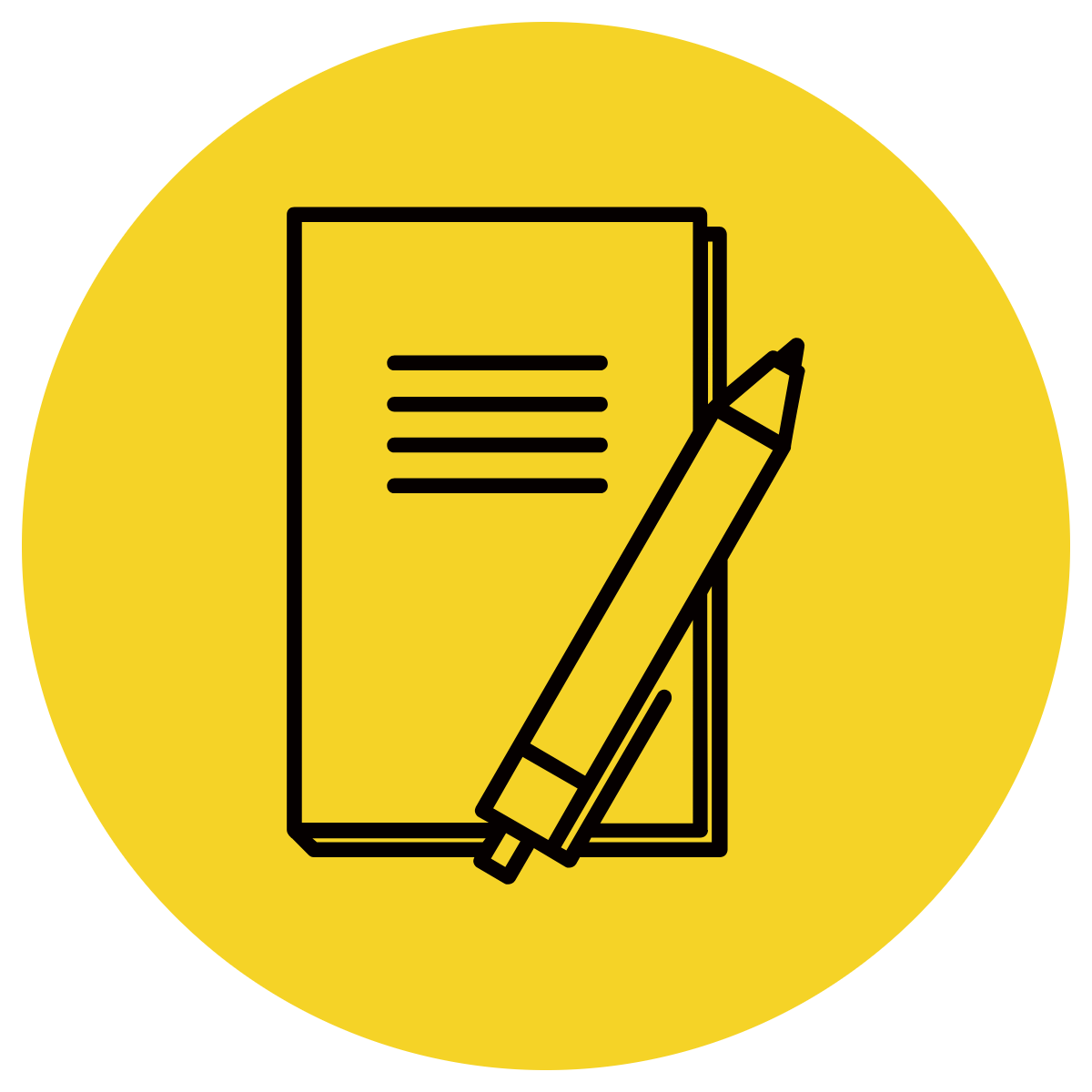 Identify if the sentence is a question or a statement (use the punctuation to help you out).
Place the bold word at the start of the sentence.
Rearrange the words into the correct order so the sentences makes sense. For a statement (who/what + action) and for a question (Who, What, Where, When, How or Why).
Insert punctuation at the end of the sentence.
you can When see again? I
__________________________________________________________________________________________________
woods. in was It dark really the
__________________________________________________________________________________________________